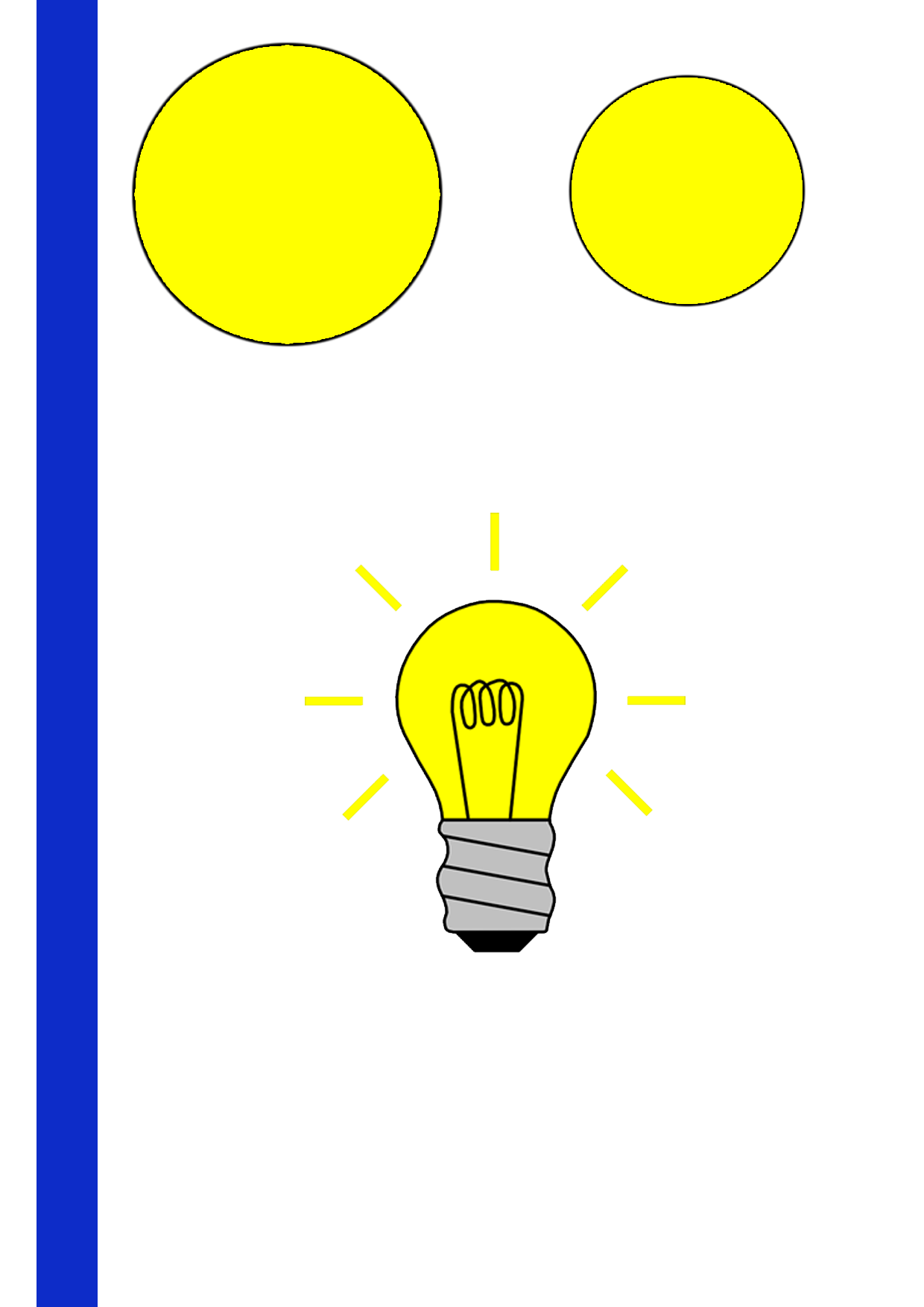 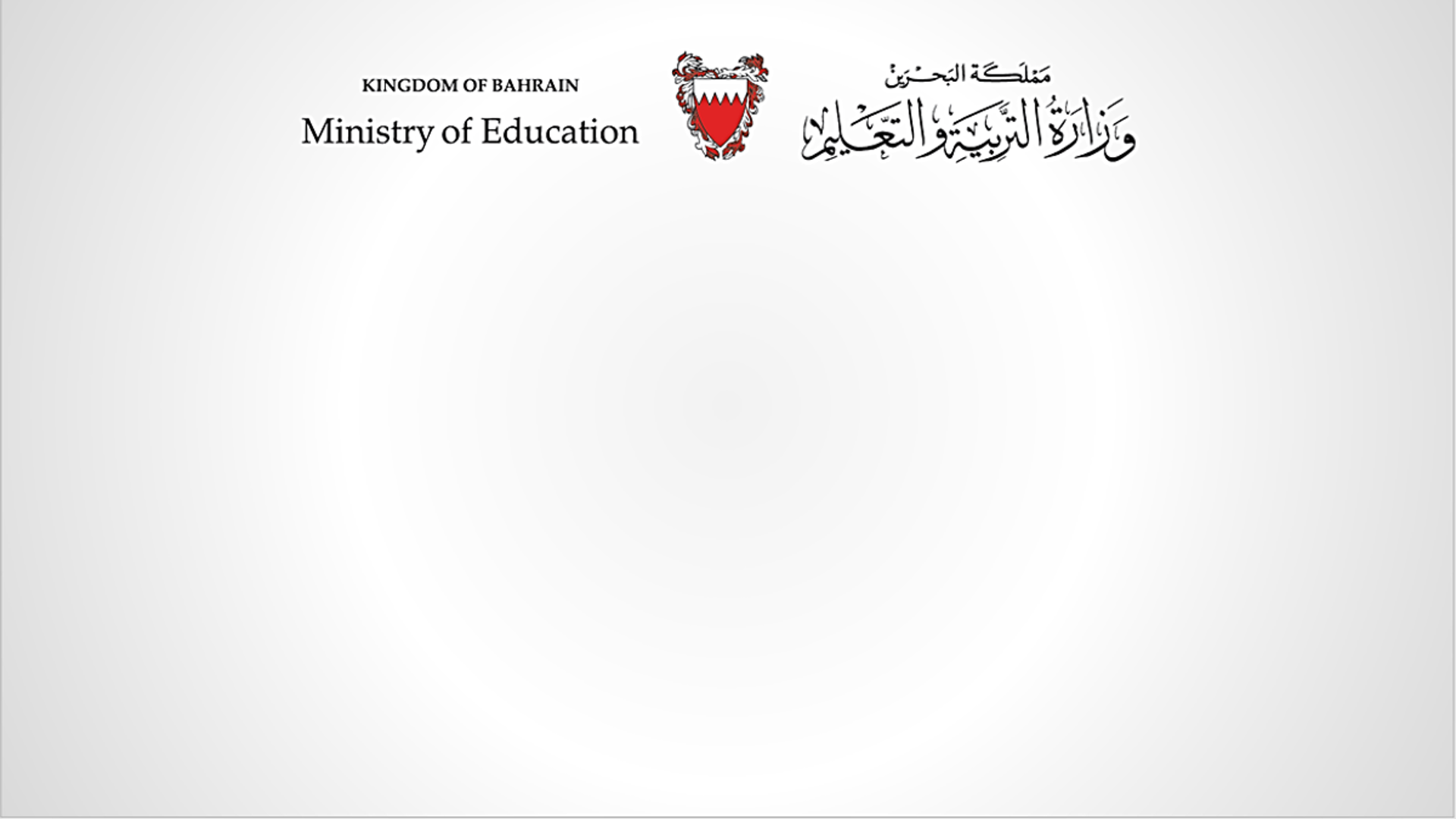 الإنارة
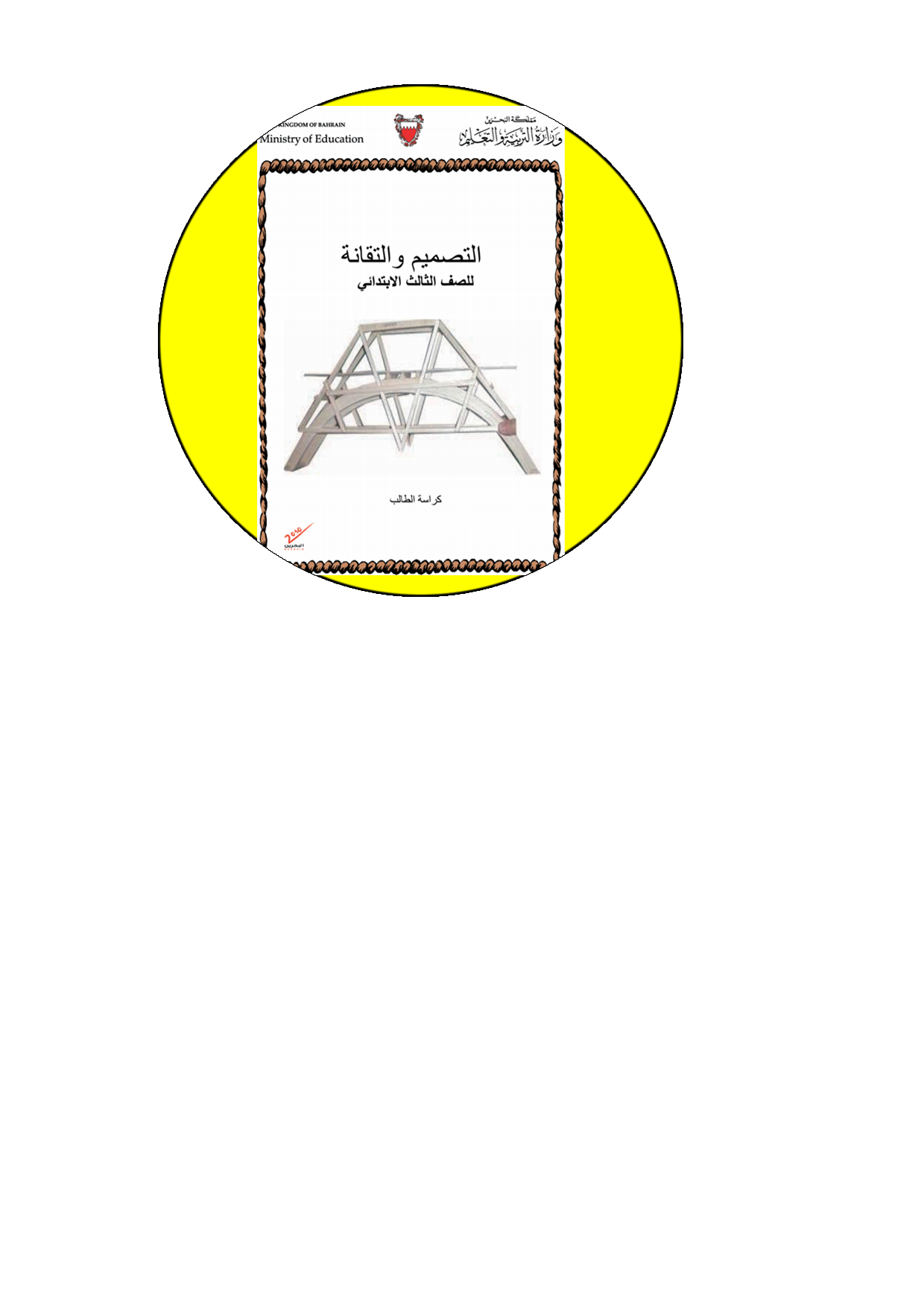 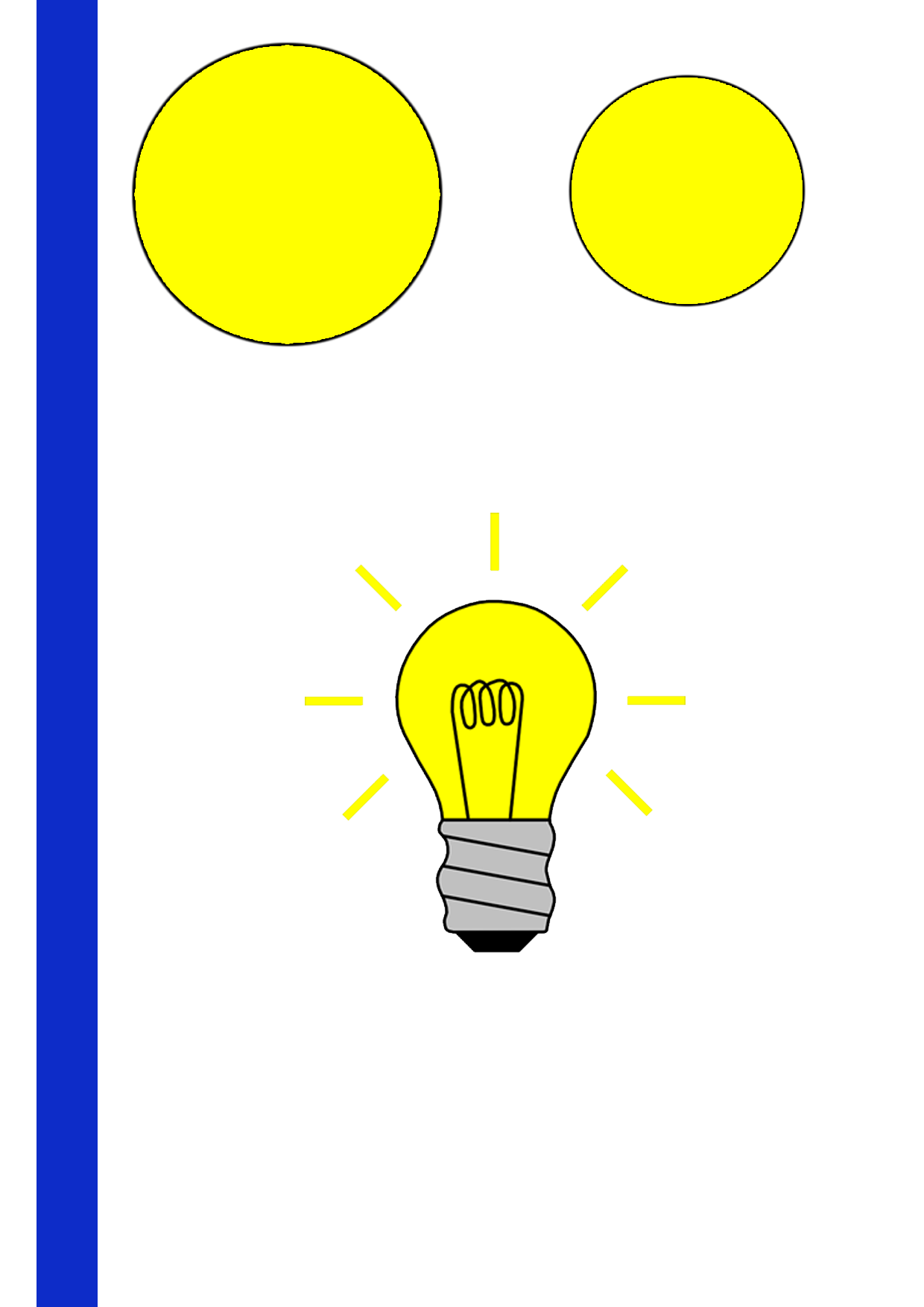 التصميم والتقانة
 للصف الثالث الإبتدائي
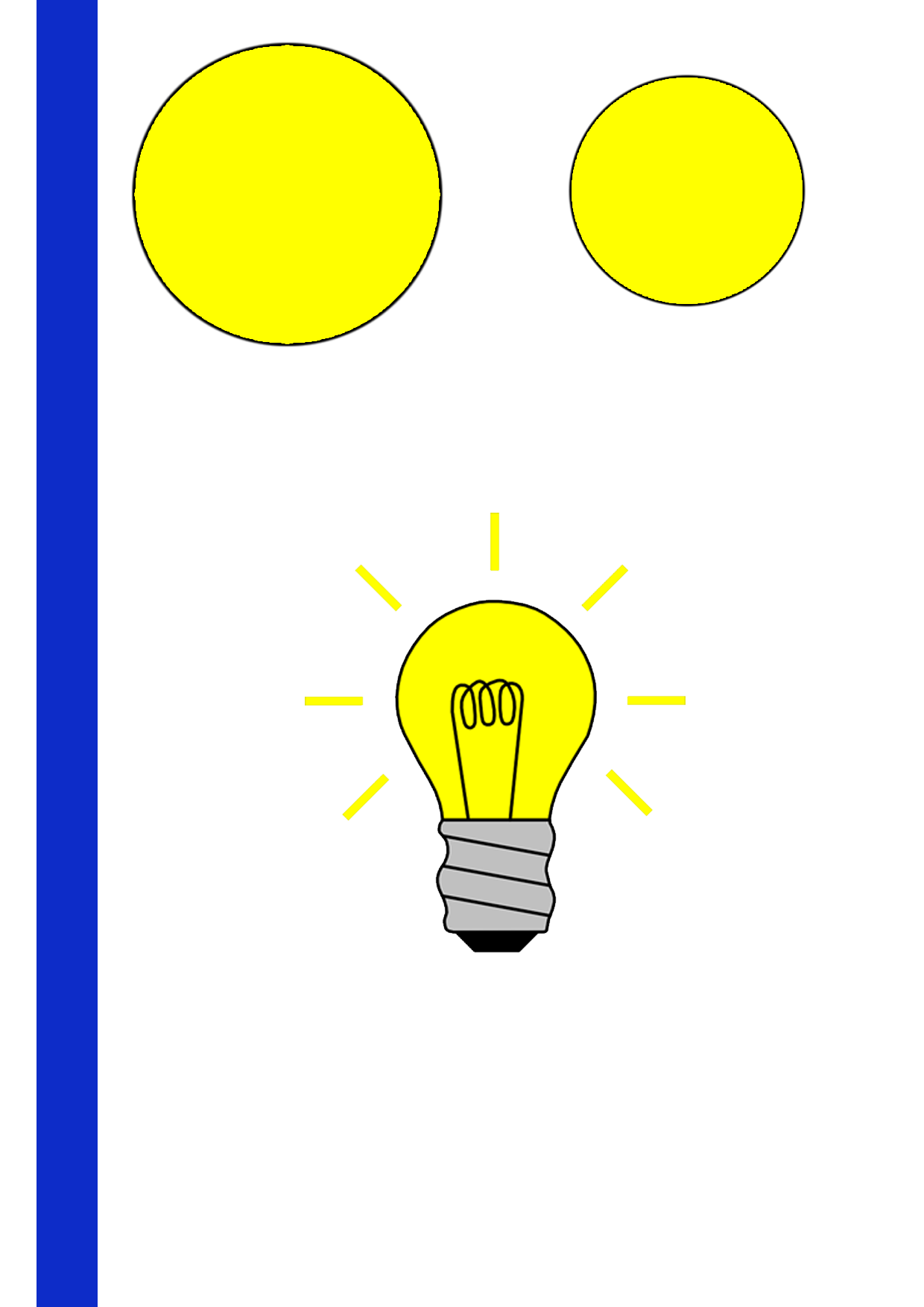 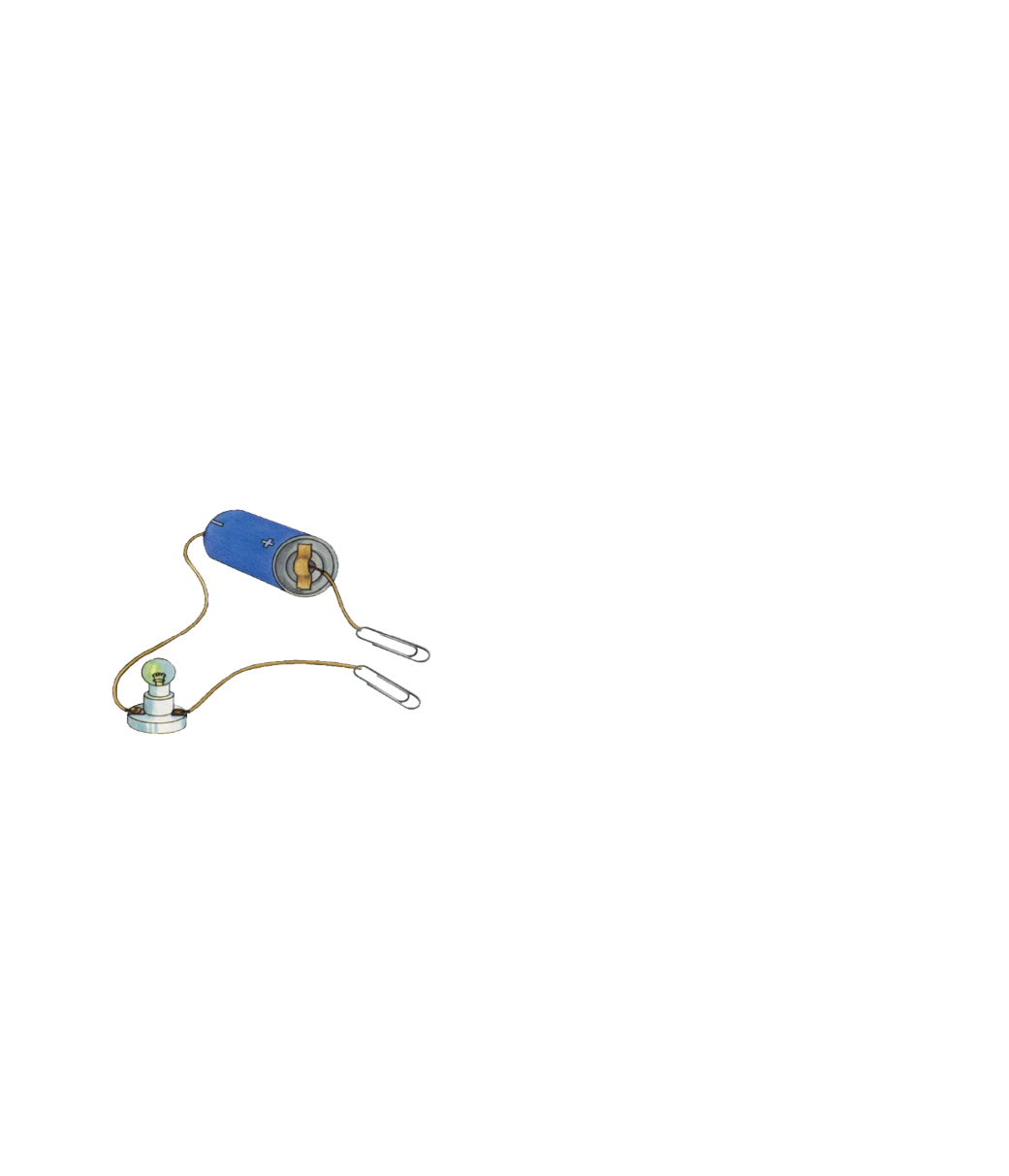 الكتاب صفحة 13 - 28
الفصل الأول / الثاني
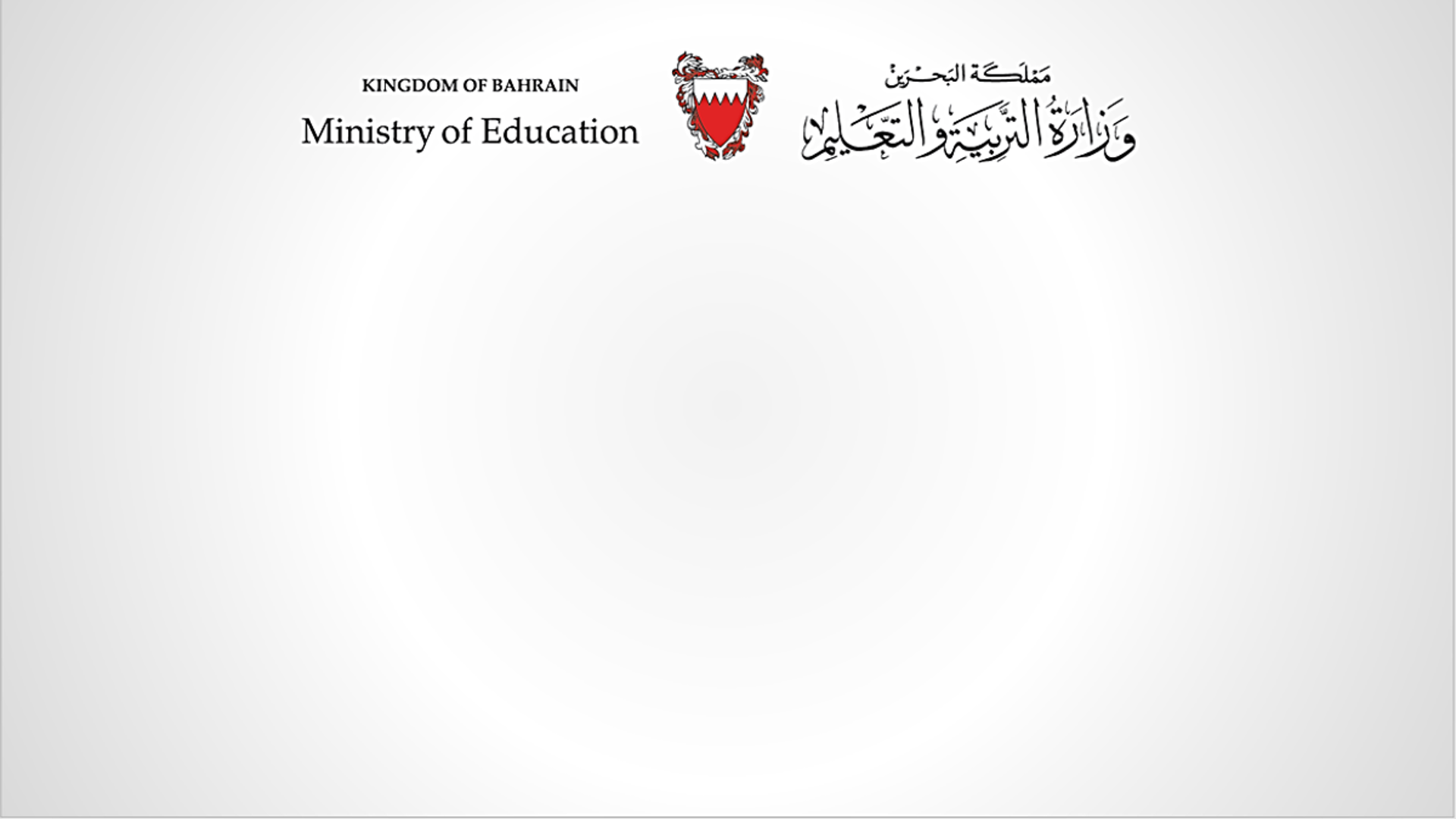 الدرس الأوّل
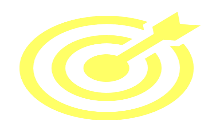 أهداف وحدة الإنارة
أن يستنتج التلميذ مراحل تطور مصادر الإنارة من خلال  الخط الزمني لمصادر الإنارة.
أن يحدد التلميذ مصادر الكهرباء واستخدامتها في المنزل . 
أن يقترح التلميذ حلولاً إبداعية لخفض استهلاك الكهرباء.
 أن يوضح  التلميذ أربع المكونات من  مكونات الدائرة الكهربائية البسيطة ووظيفتها.
أن يبني التلميذ دائرة إنارة مصباح موظفاً الدائرة الكهربائة البسيطة بطريقة صحيحة.
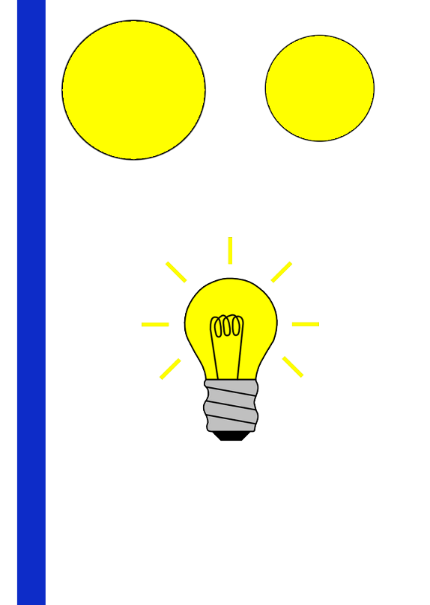 وزارة التربية والتعليم – 2020م                                                                                                                                                               التصميم والتقانة – الصف الثالث الإبتدائي- وحدة الإنارة
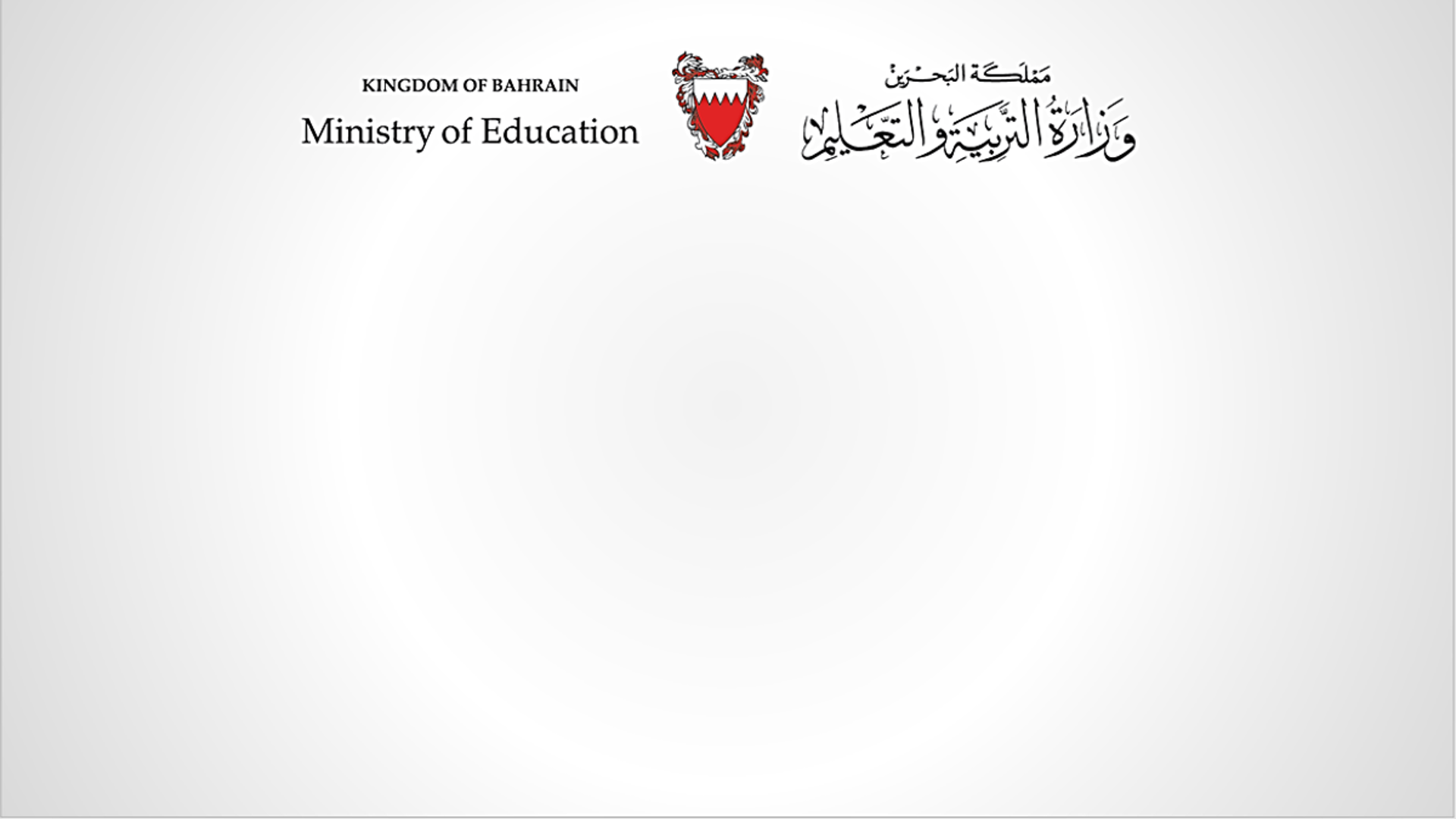 الدرس الأوّل
الهدف1: أن يستنتج التلميذ مراحل تطور مصادر الإنارة من خلال  الخط الزمني لمصادر الإنارة.
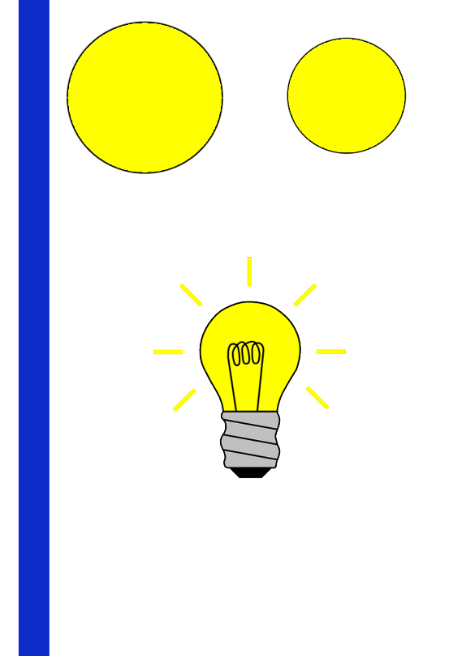 مقدمة  حول الإنارة و الكهرباء
                                      الخط الزمني لمصادر الإنارة
الخط الزمني لمصادر الإنارة
كانت البشرية تستخدم وسائل وأدوات بدائية للإنارة ليلاً، ثم أخذت تتطور تدريجياًّ مع تطور العلم، حتى وصلت إلى ماهي عليه الآن.
لنتعرف معاً على الخط الزمني لمصادر الإنارة.
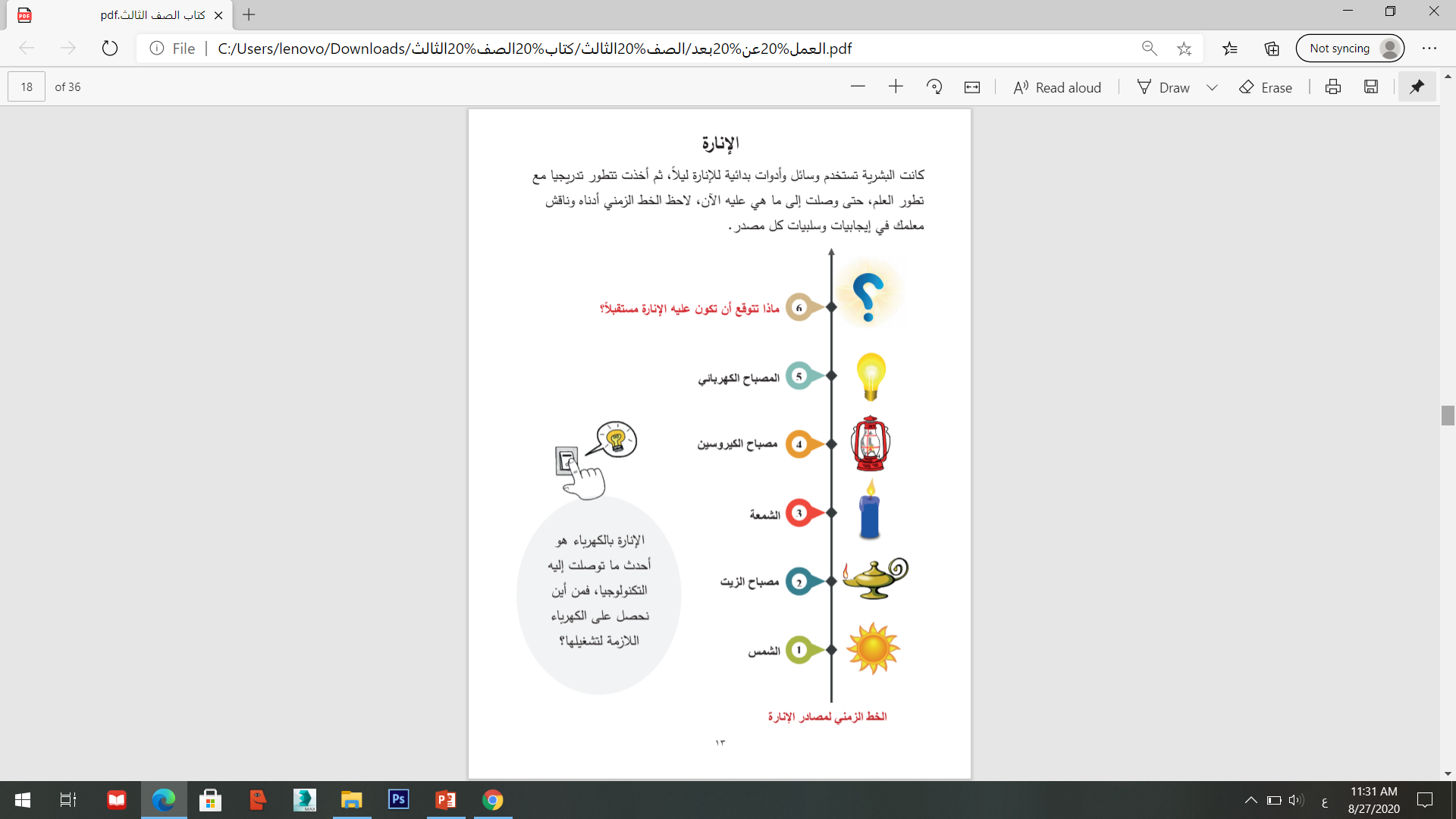 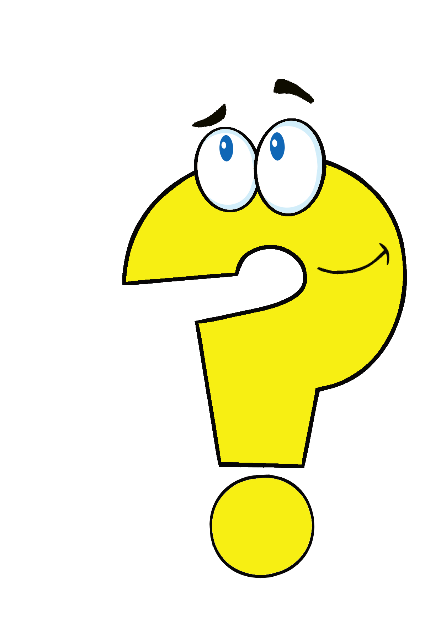 ولكن ماهو الخط الزمني
الخط الزمني هو ترتيب زمني لمراحل تطور المنتج
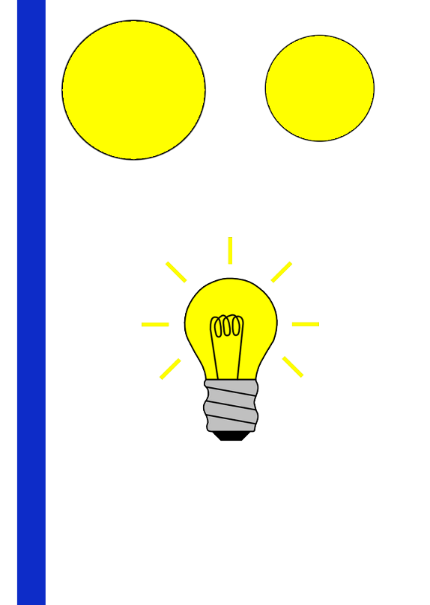 وزارة التربية والتعليم – 2020م                                                                                                                                                               التصميم والتقانة – الصف الثالث الإبتدائي- وحدة الإنارة
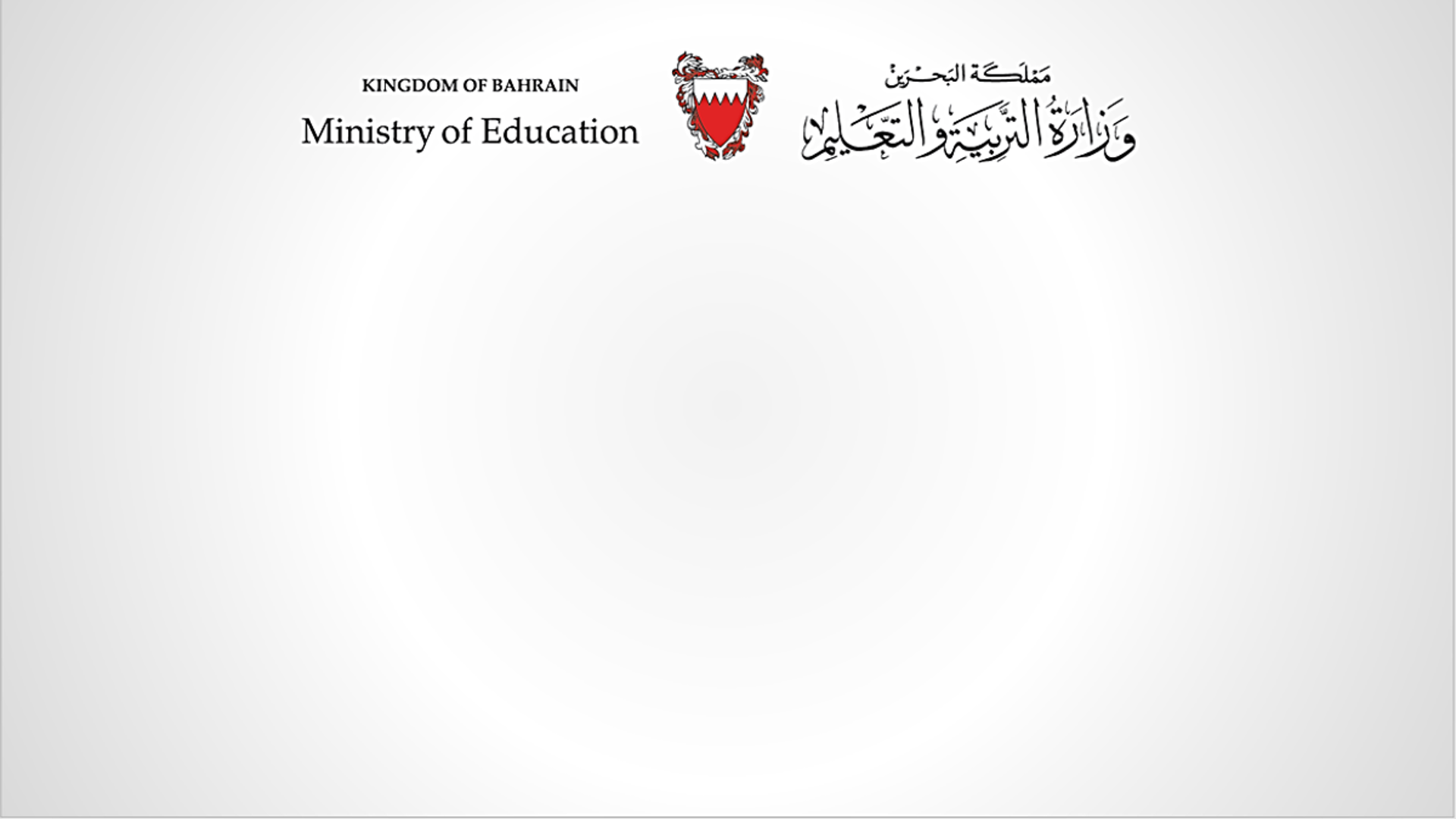 الهدف2:أن يستنتج التلميذ مراحل تطور مصادر الانارة من خلال  الخط الزمني لمصادر الإنارة.
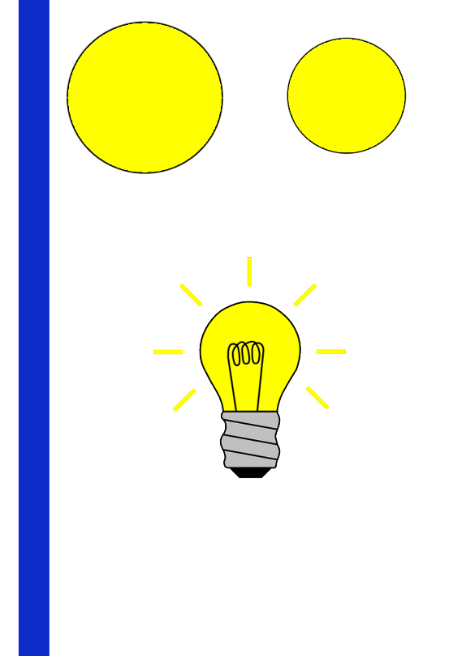 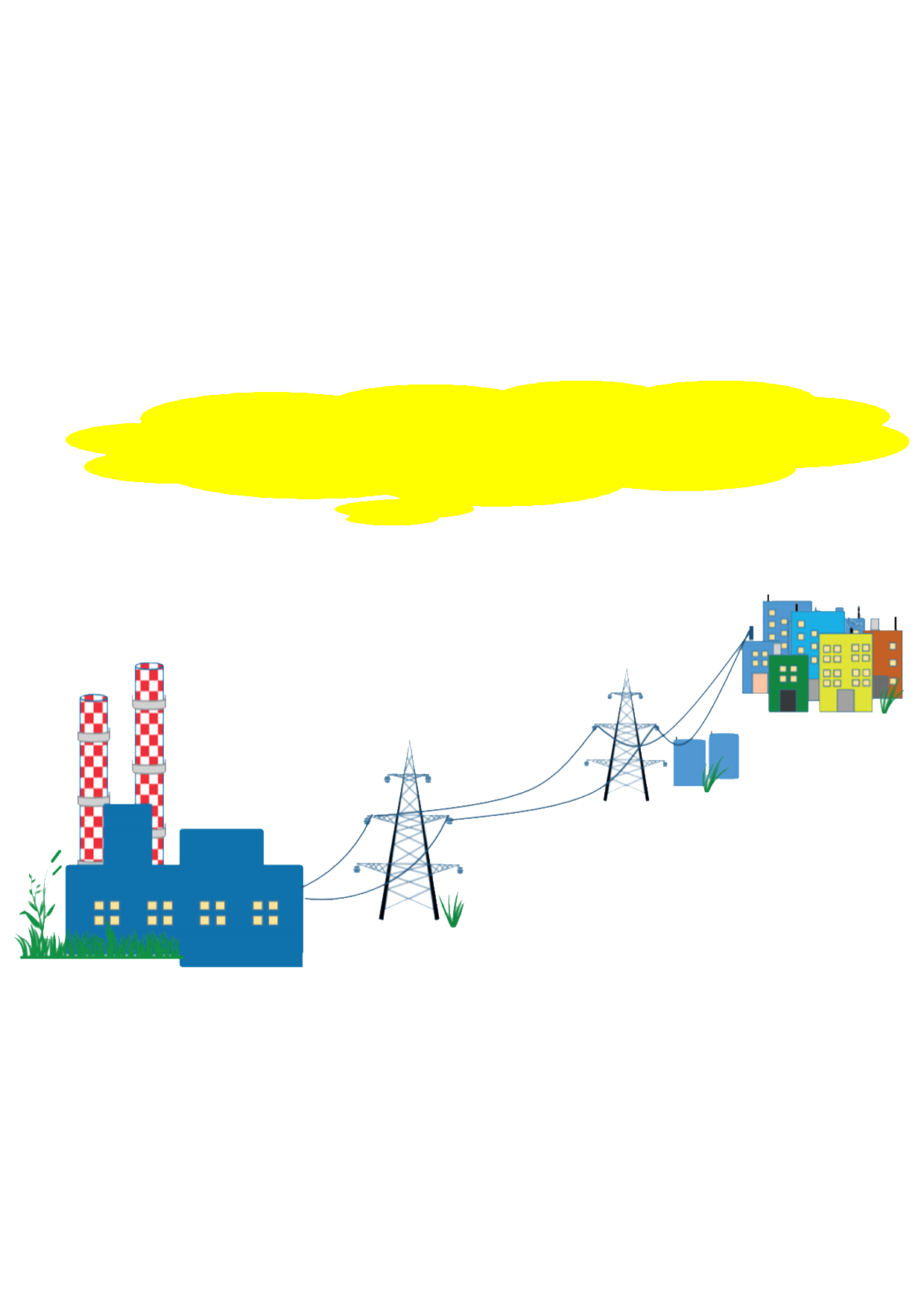 مقدمة  حول الإنارة و الكهرباء:
من أين نحصل على الكهرباء؟
أنت تحصل على الكهرباء من منزلك من القابس          ولكن كيف تصل الكهرباء إلى القابس؟
إنّ وراء هذا القابس رحلة طويلة للكهرباء بدءًا من توليدها في المحطات وصولاً إلى منزلك. تعال لنتعرف عليها 
تكلف عملية توليد الطاقة المملكة أموالاً طائلة.
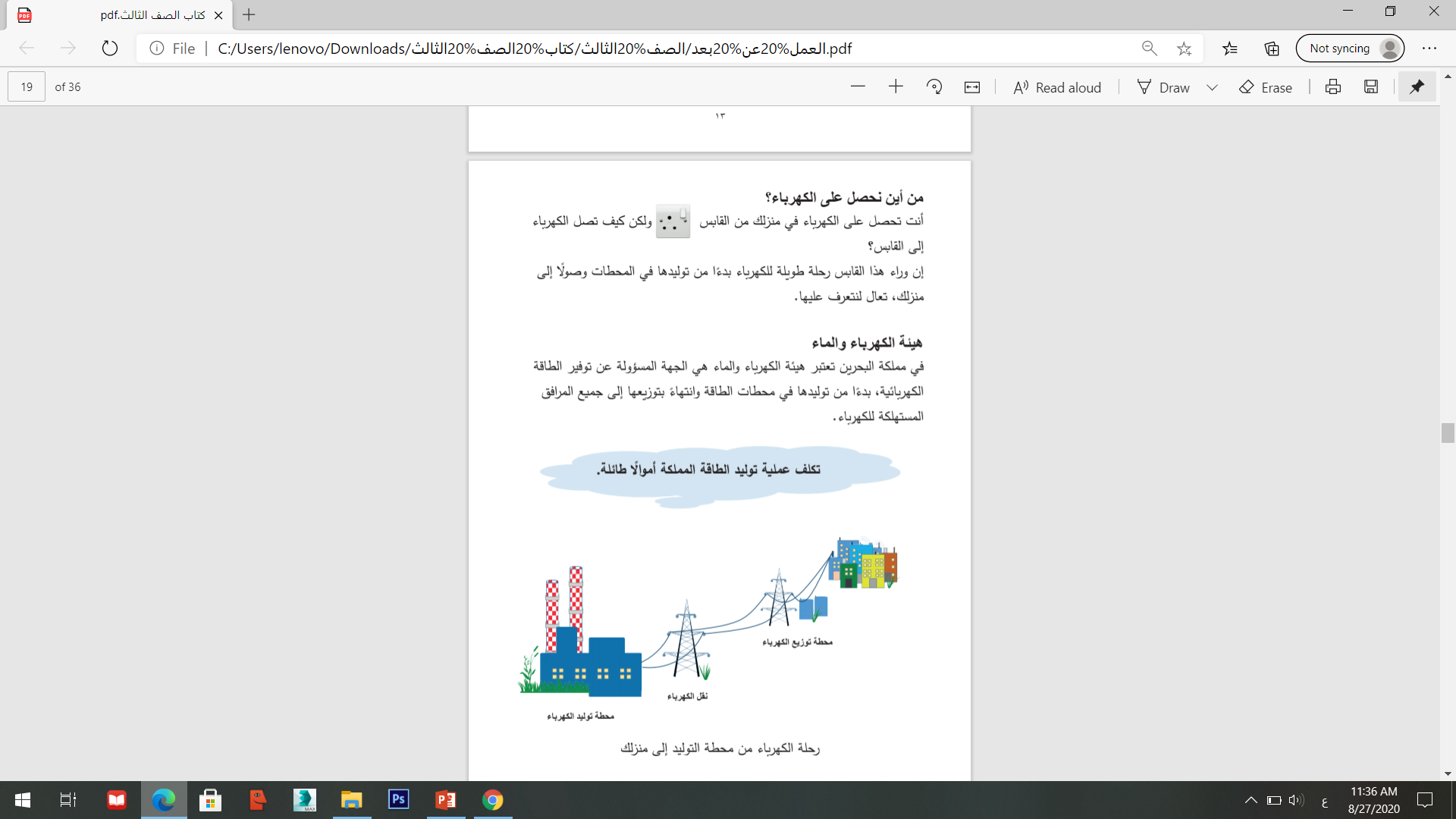 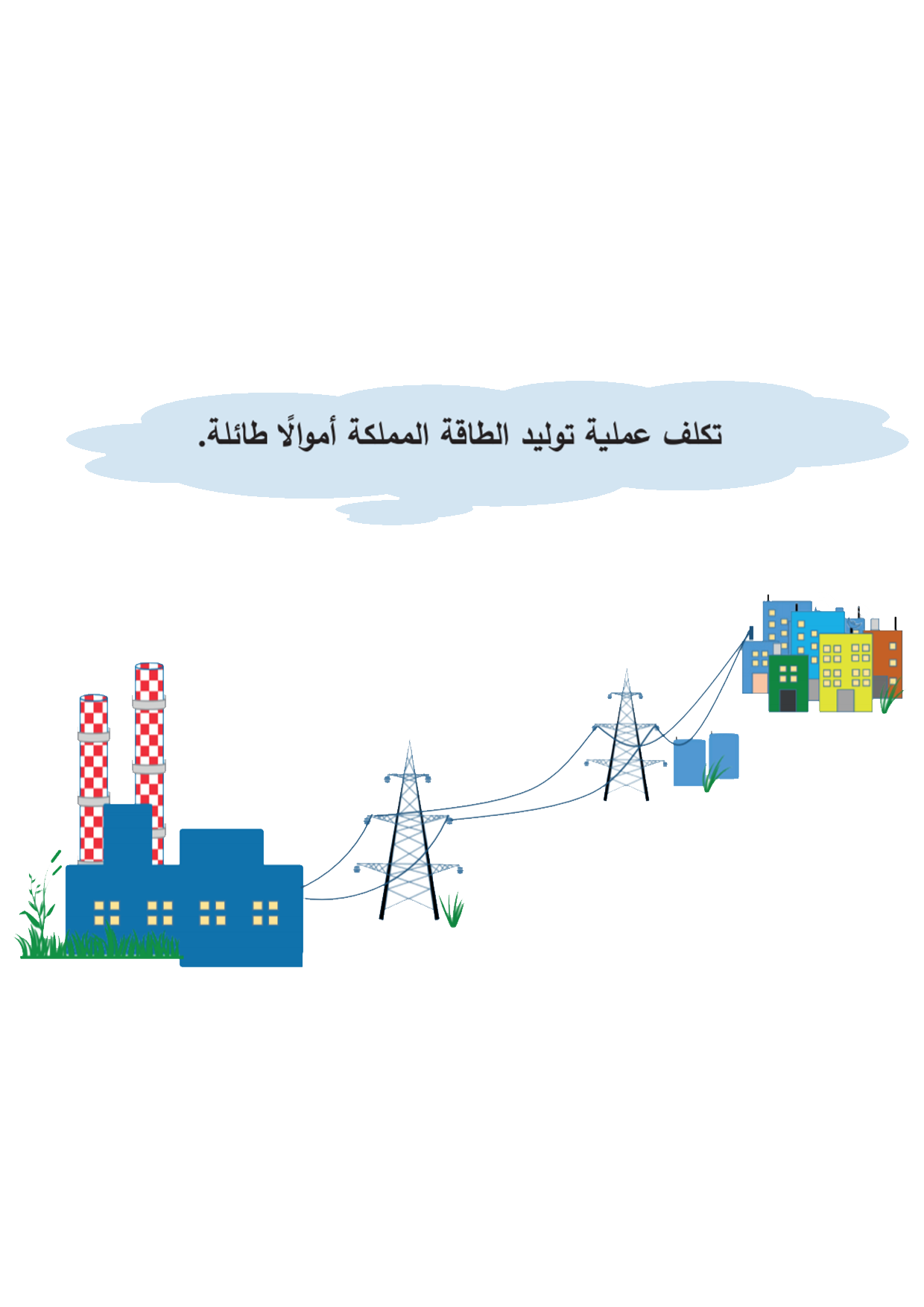 هيئة الكهرباء والماء 
هي الجهة المسؤولة عن توفير الطاقة الكهربائية
4
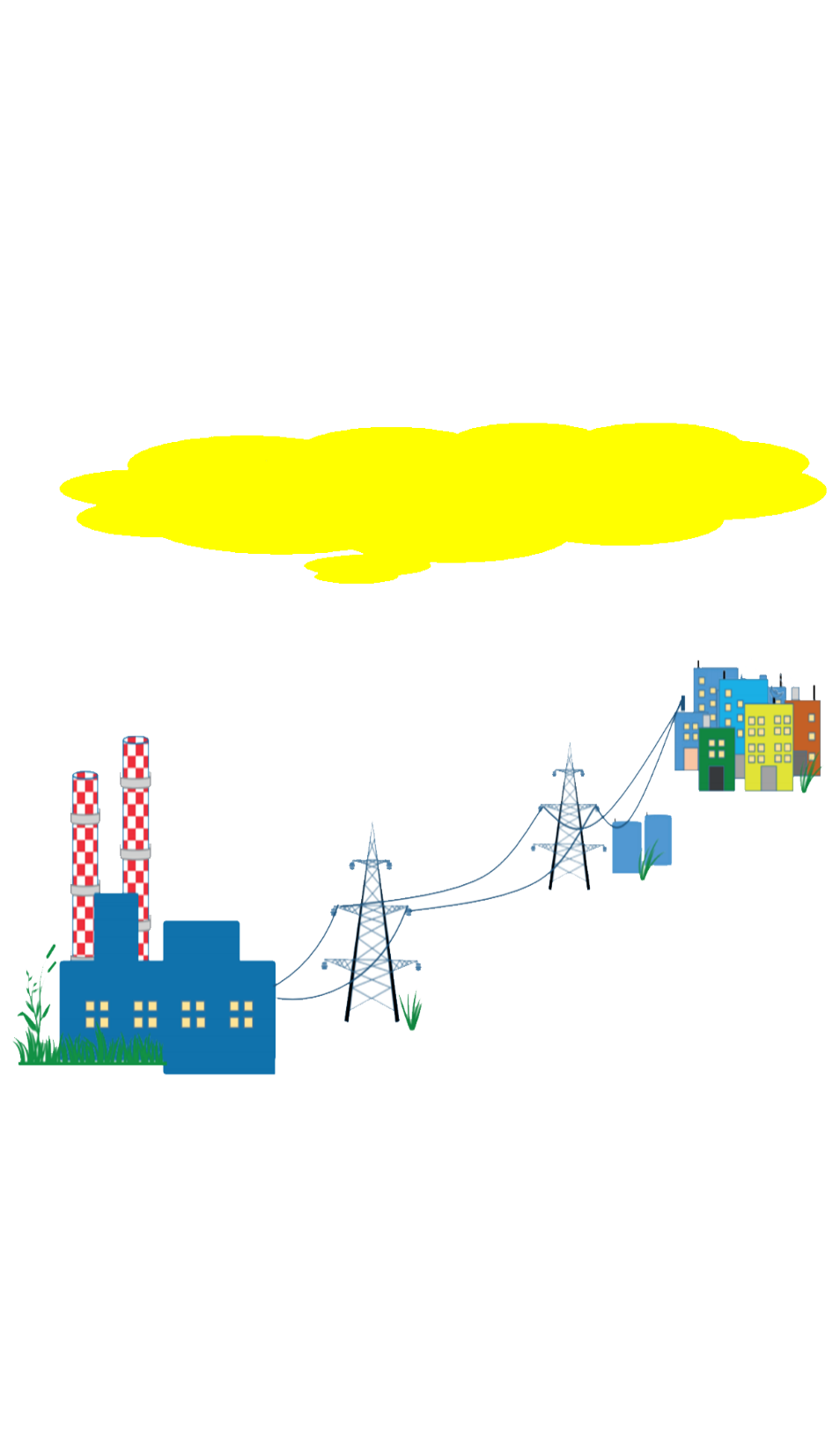 رحلة الكهرباء من محطة التوليد إلى منزلك
المنزل
3
محطة توزيع الكهرباء
1
2
محطة توليد الكهرباء
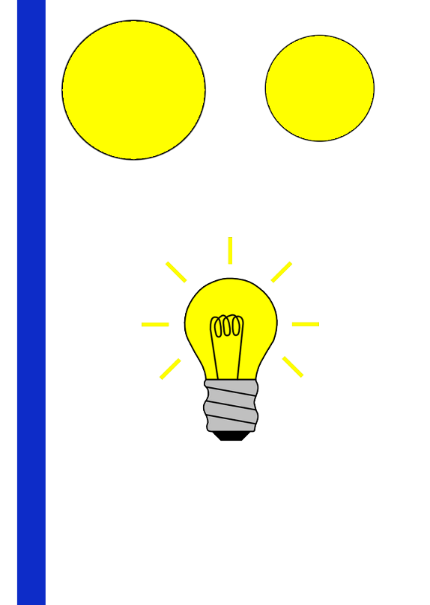 نقل الكهرباء
وزارة التربية والتعليم – 2020م                                                                                                                                                               التصميم والتقانة – الصف الثالث الإبتدائي- وحدة الإنارة
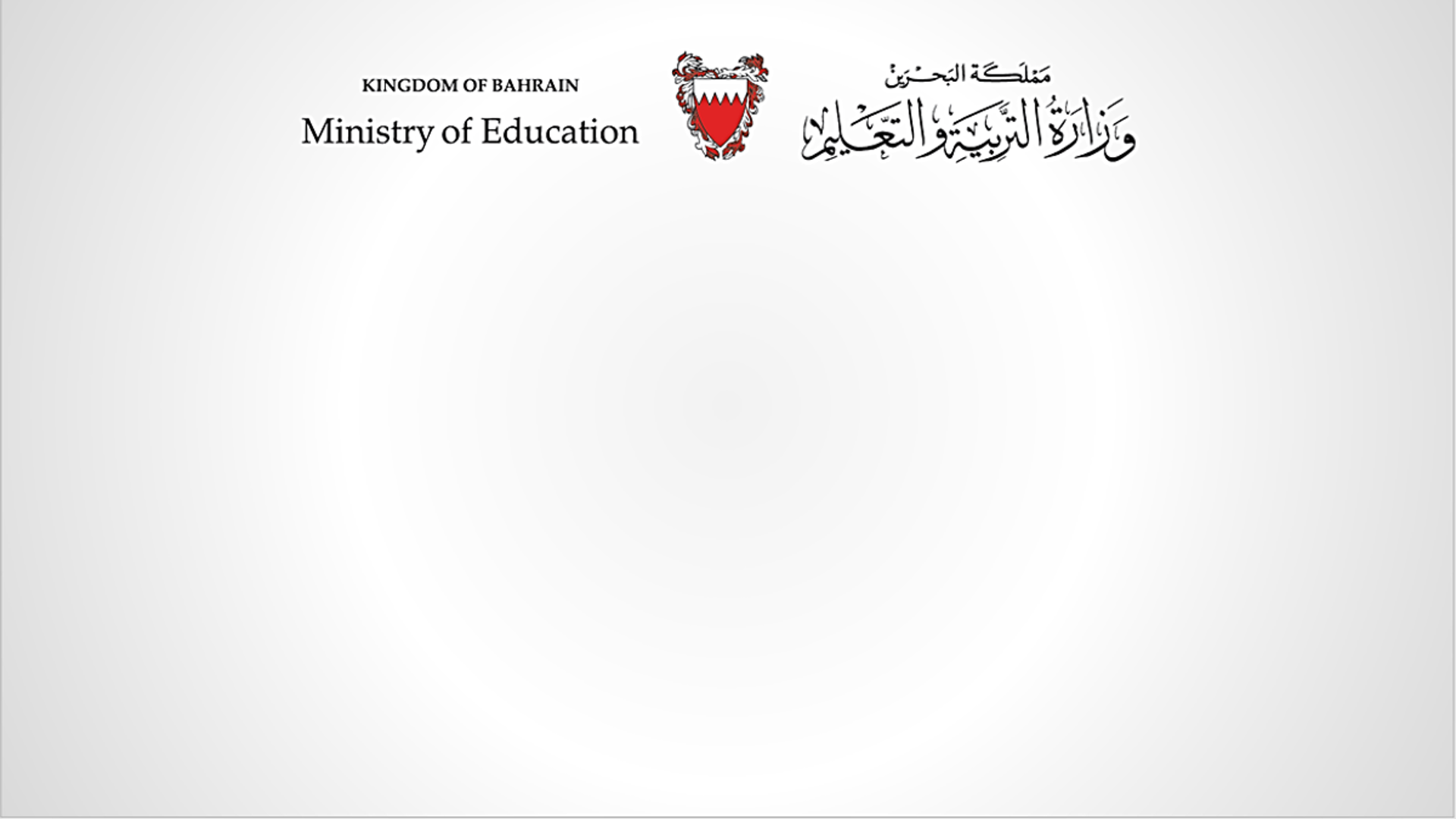 الهدف2:أن يحدد التلميذ مصادر الكهرباء واستخدامتها في المنزل .
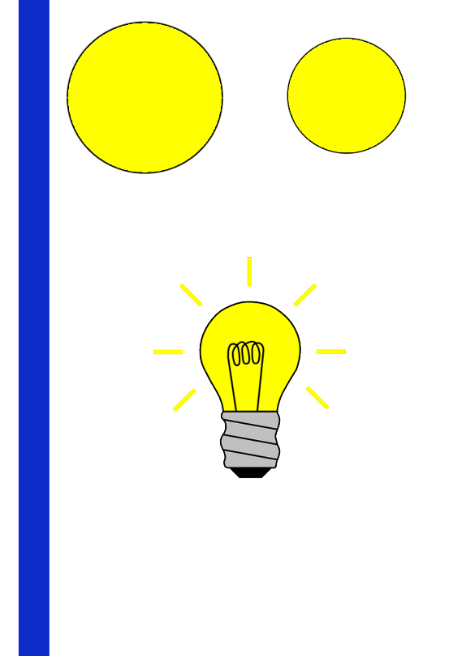 الآلات والأجهزة الكهربائية:
عند وصول الطاقة إلى منزلك يتم استهلاكها في تشغيل الآلات و الأجهزة المختلفة كما هو موضح في الصورة أدناه
أذكر جهاز كهربائي مختلف تقوم باستخدامه؟
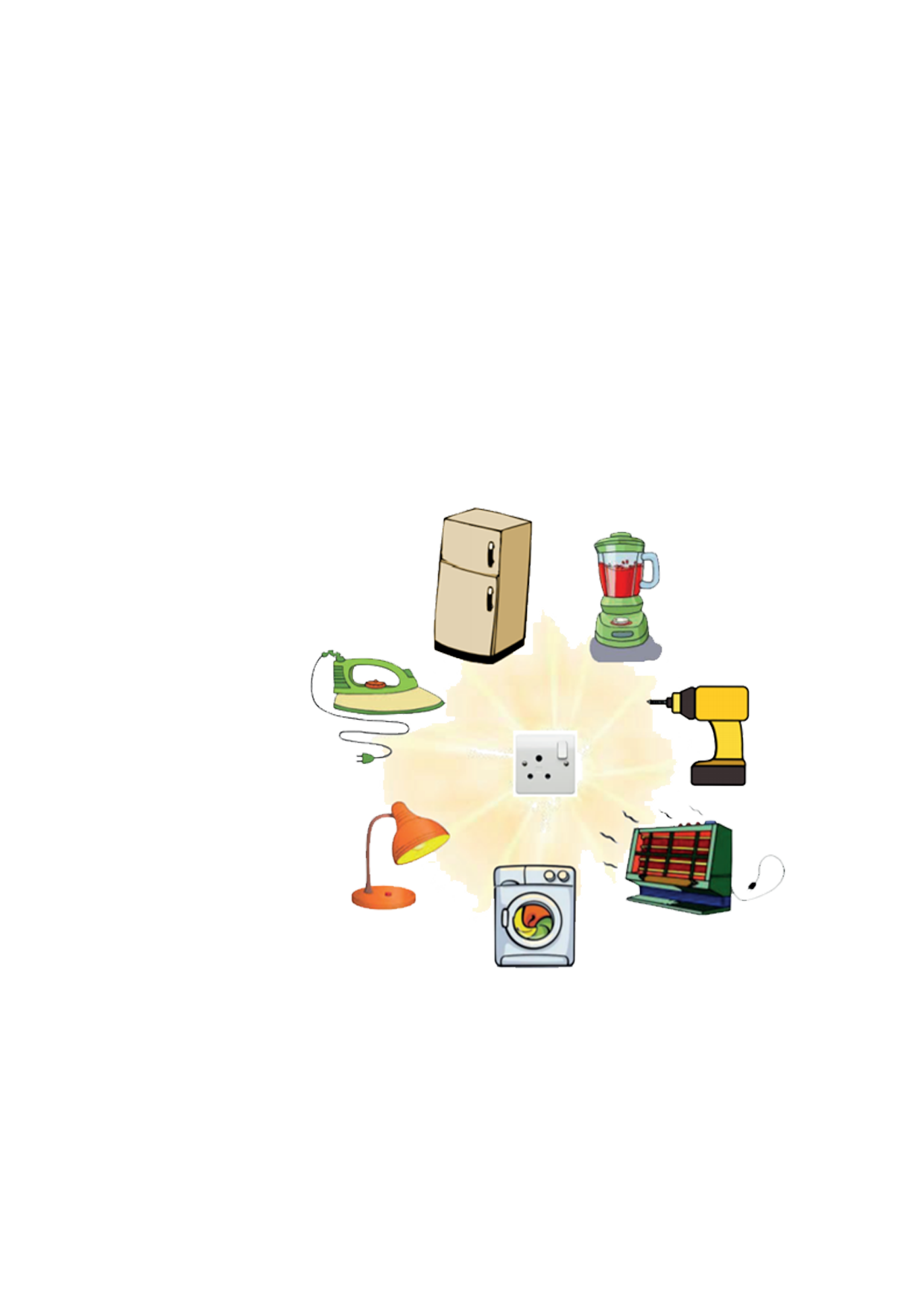 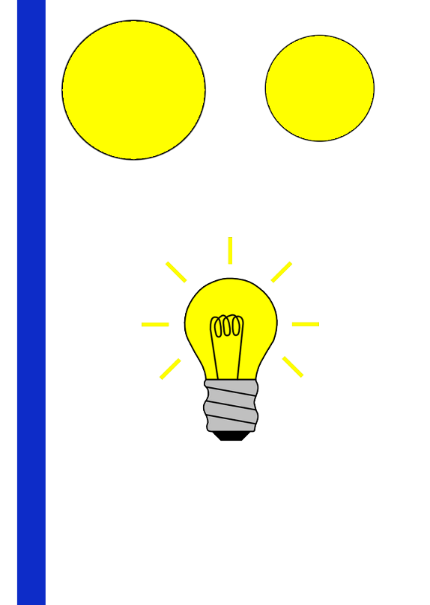 وزارة التربية والتعليم – 2020م                                                                                                                                                               التصميم والتقانة – الصف الثالث الإبتدائي- وحدة الإنارة
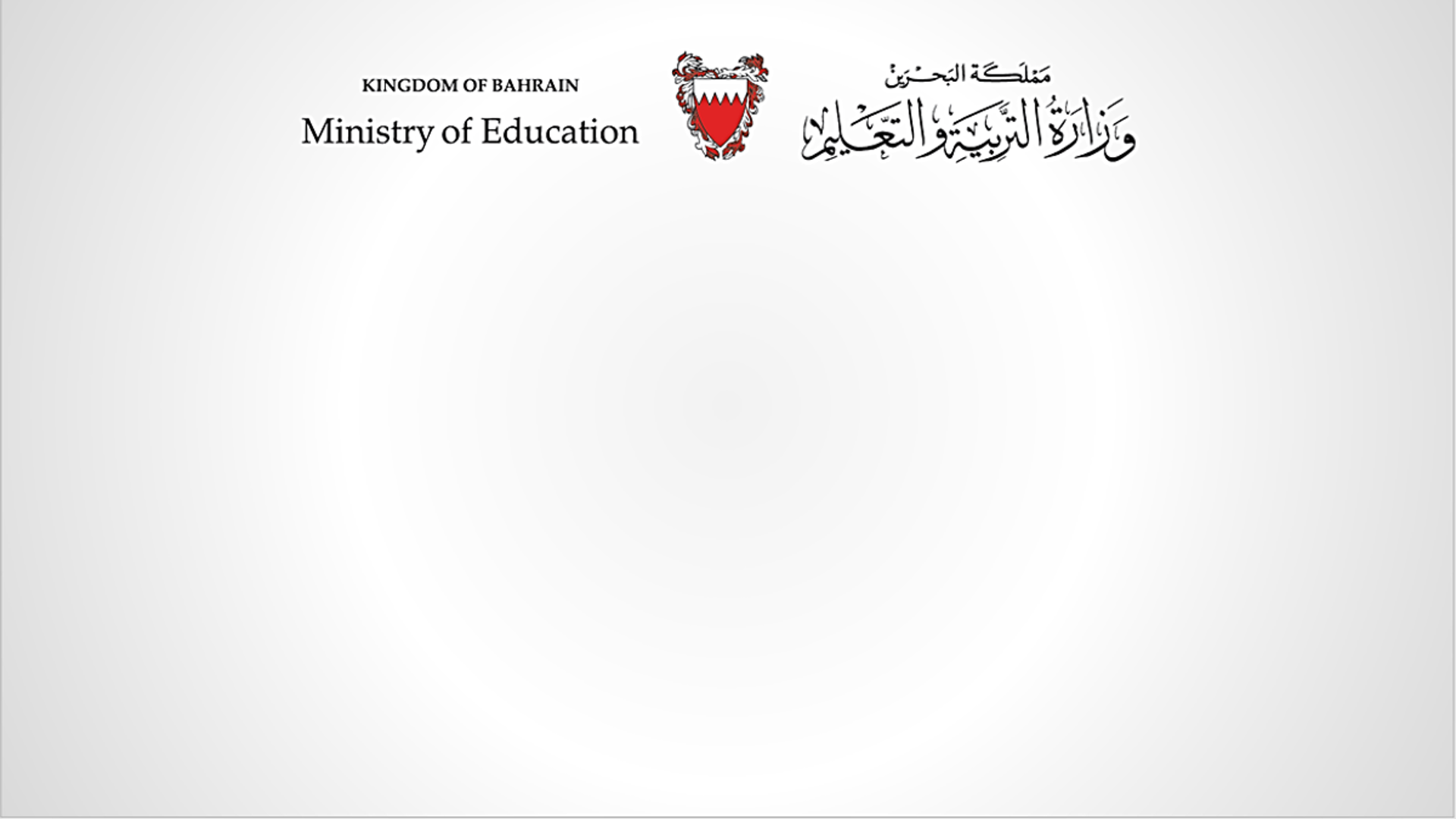 الهدف3: أن يقترح التلميذ حلول ابداعية لخفض استهلاك الكهرباء .
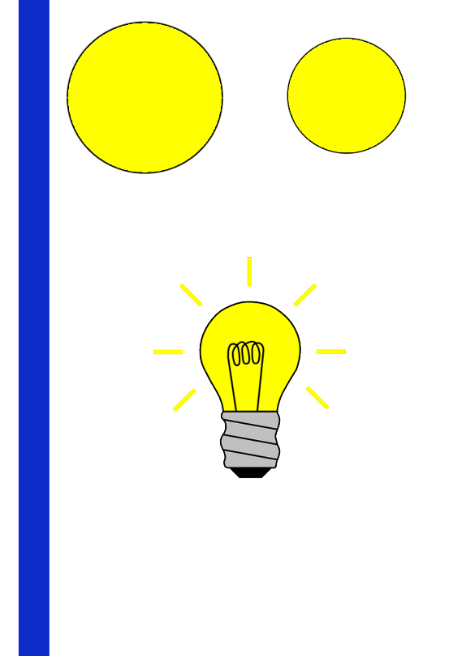 استهلاك الكهرباء
لايمكن حصر العدد الهائل من المصابيح لانارة المنطقة
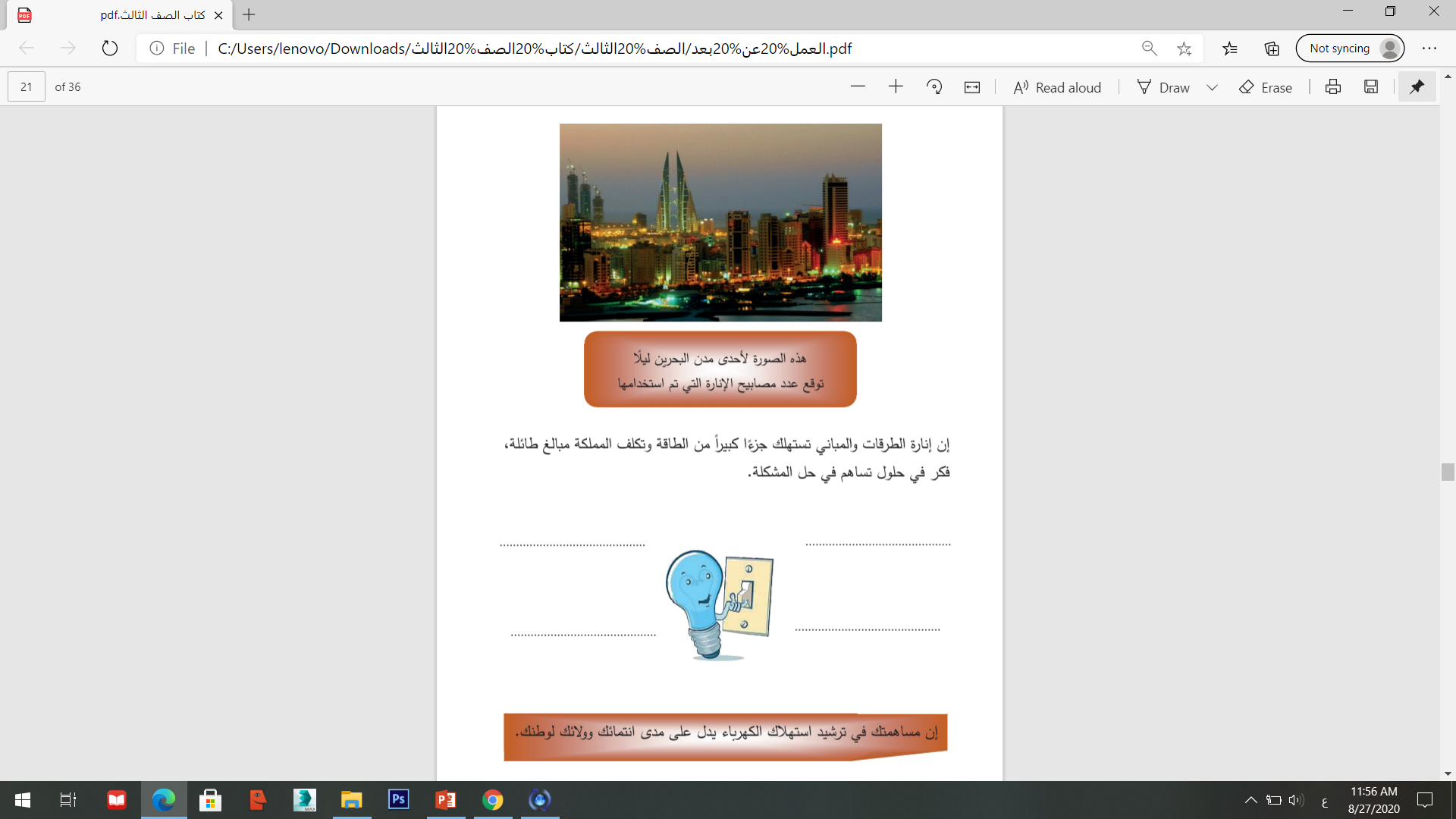 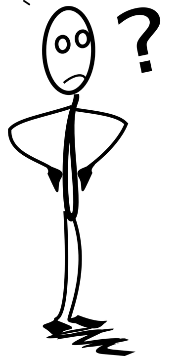 إن إنارة الطرقات والمباني تستهلك جزءًا كبيراً من الطاقة و تكلف المملكة مبالغ طائلة، فكر في حلول تساهم في حل المشكلة؟؟
مثلا: استخدام الطاقه الشمسية
فكر في حلول أخرى لخفض  استهلاك الكهرباء الطائلة؟
هذه الصورة لأحدى مدن البحرين ليلاً
توقع عدد مصابيح الإنارة التي تم استخدامها؟
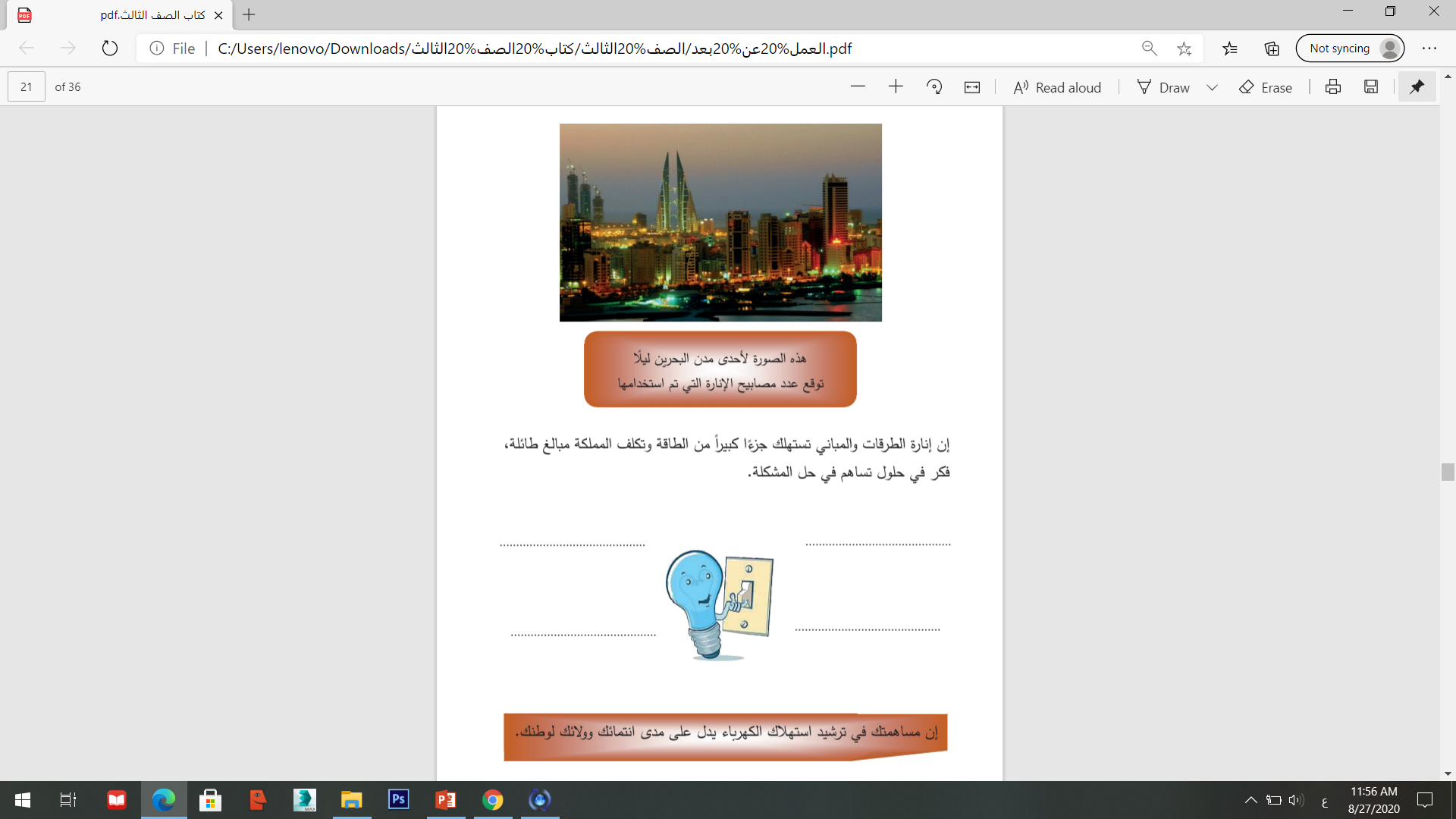 إن مساهمتك في ترشيد استهلاك الكهرباء يدل على مدى انتمائك وولائك لوطنك
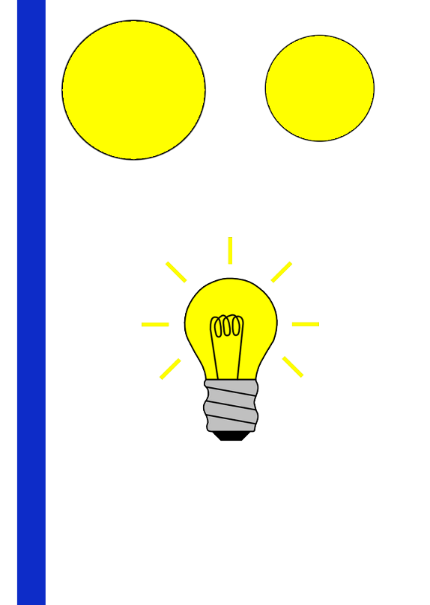 وزارة التربية والتعليم – 2020م                                                                                                                                                               التصميم والتقانة – الصف الثالث الإبتدائي- وحدة الإنارة
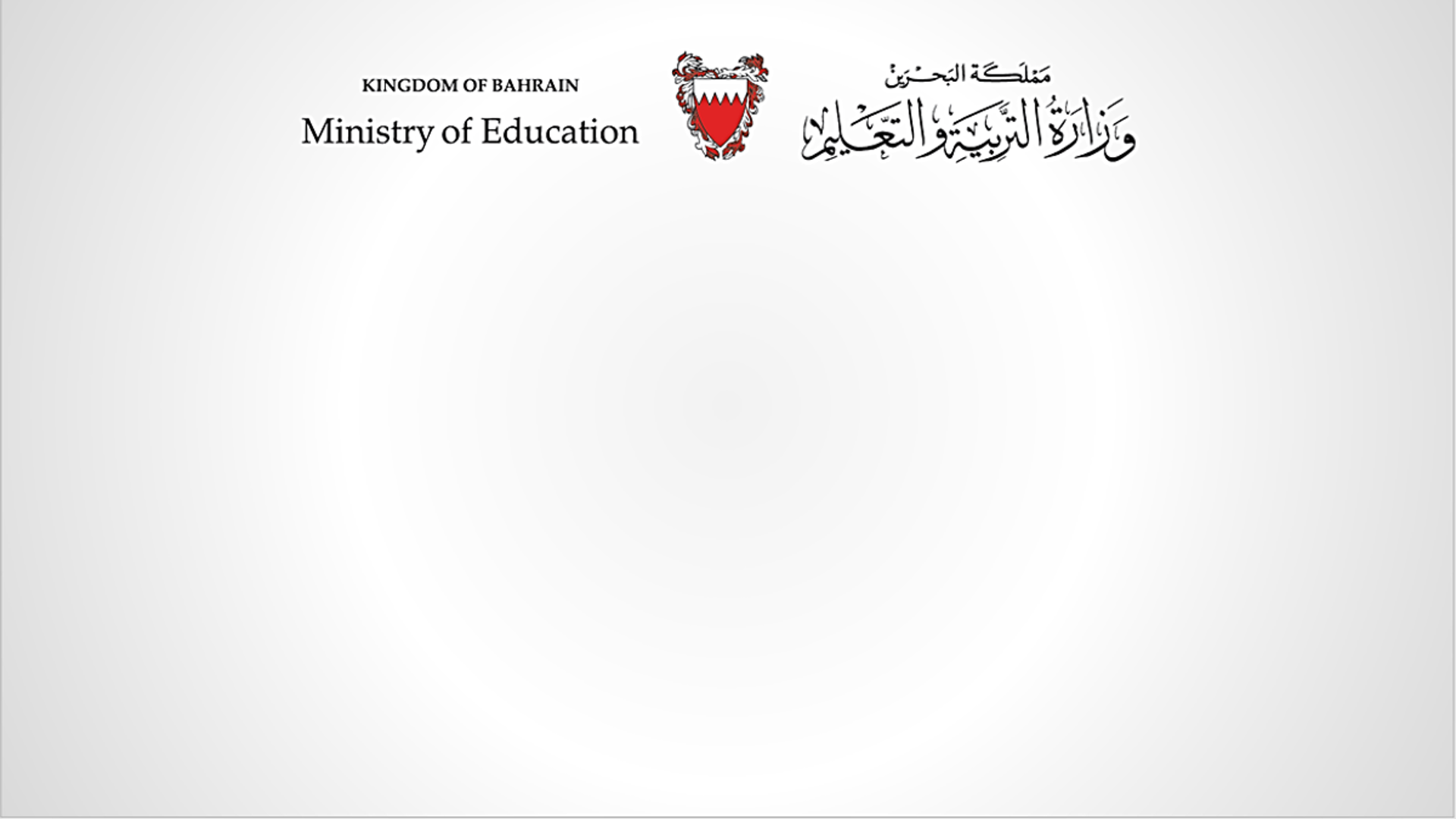 الهدف3: أن يوضح  التلميذ اربع المكونات من  مكونات الدائرة الكهربائية البسيطة ووظيفتها.
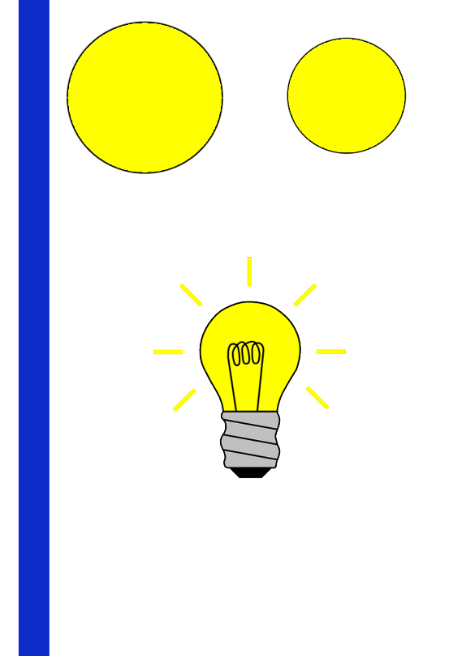 مكونات الدائرة الكهربائية البسيطة:
تتكون الدائرة الكهربائية البسيطة من :
تسمح اللتيار الكهربائي بالمرور عبرها وتستخدم لربط أجزاء الدائرة
يستخدم للتحكم في فتح وغلق الدائرة الكهربائية
الجهاز المراد تشغيلة
دفع التيار الكهربائي عبر الأسلاك
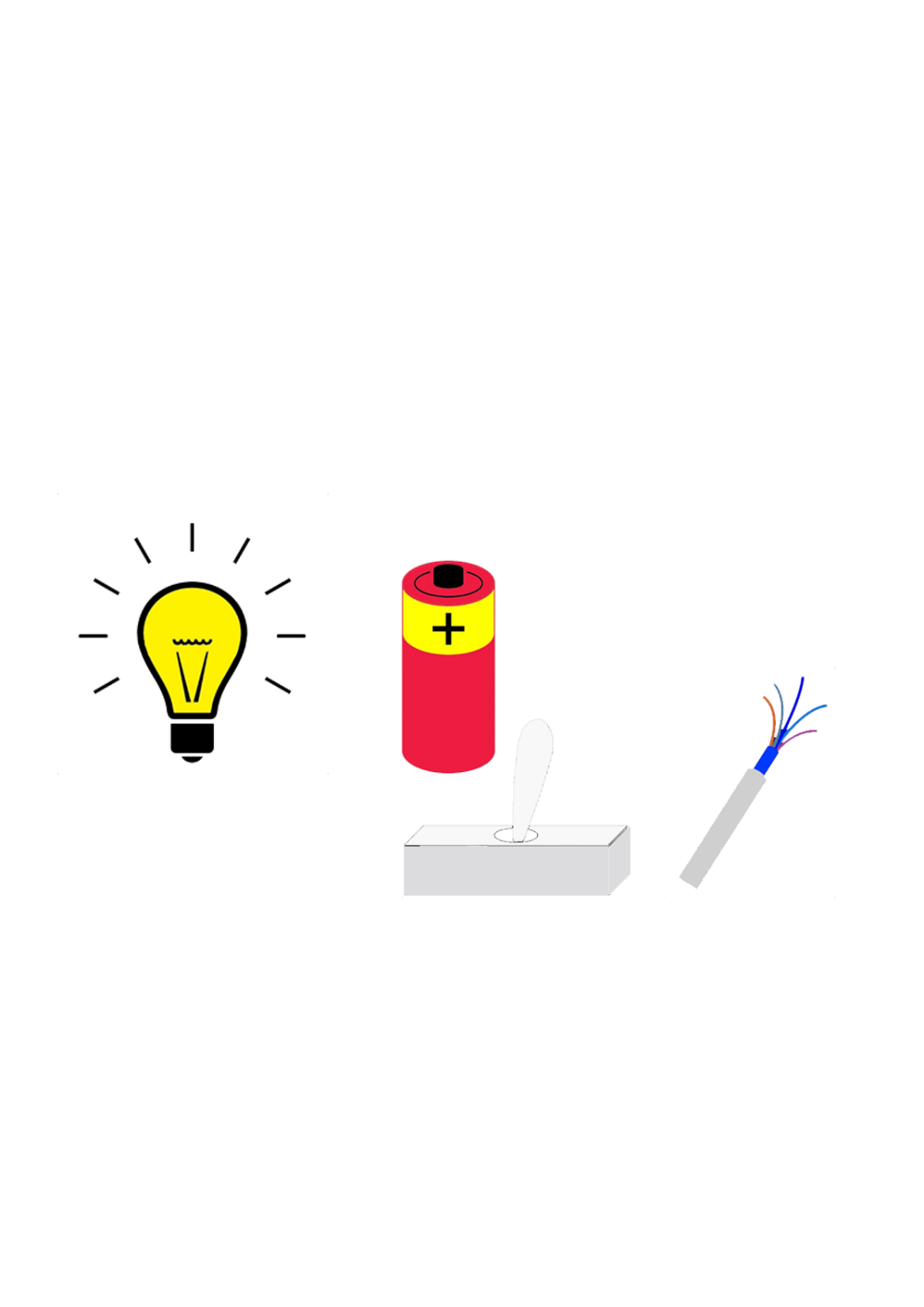 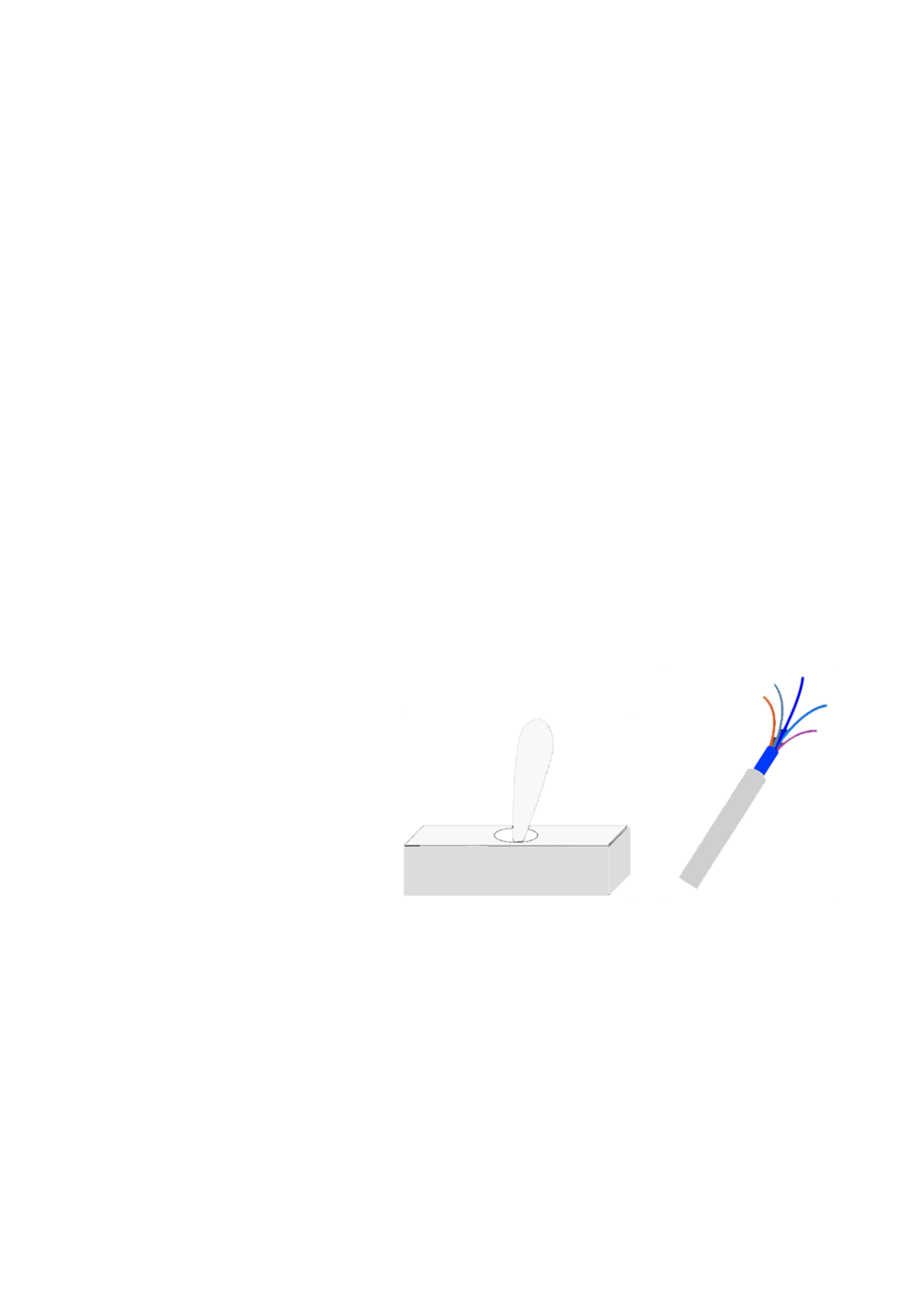 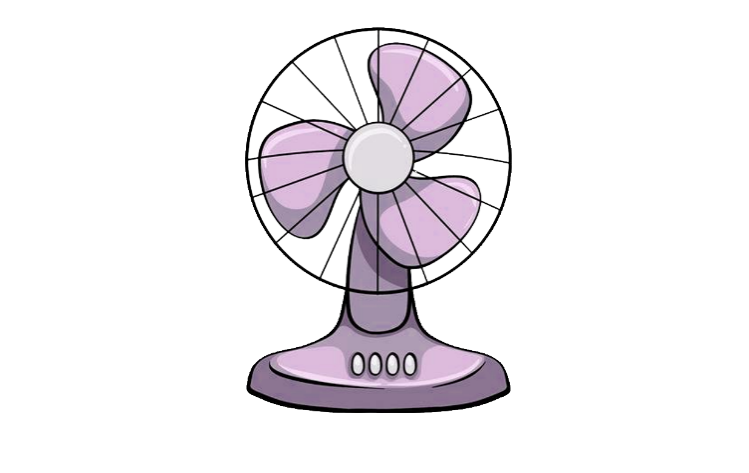 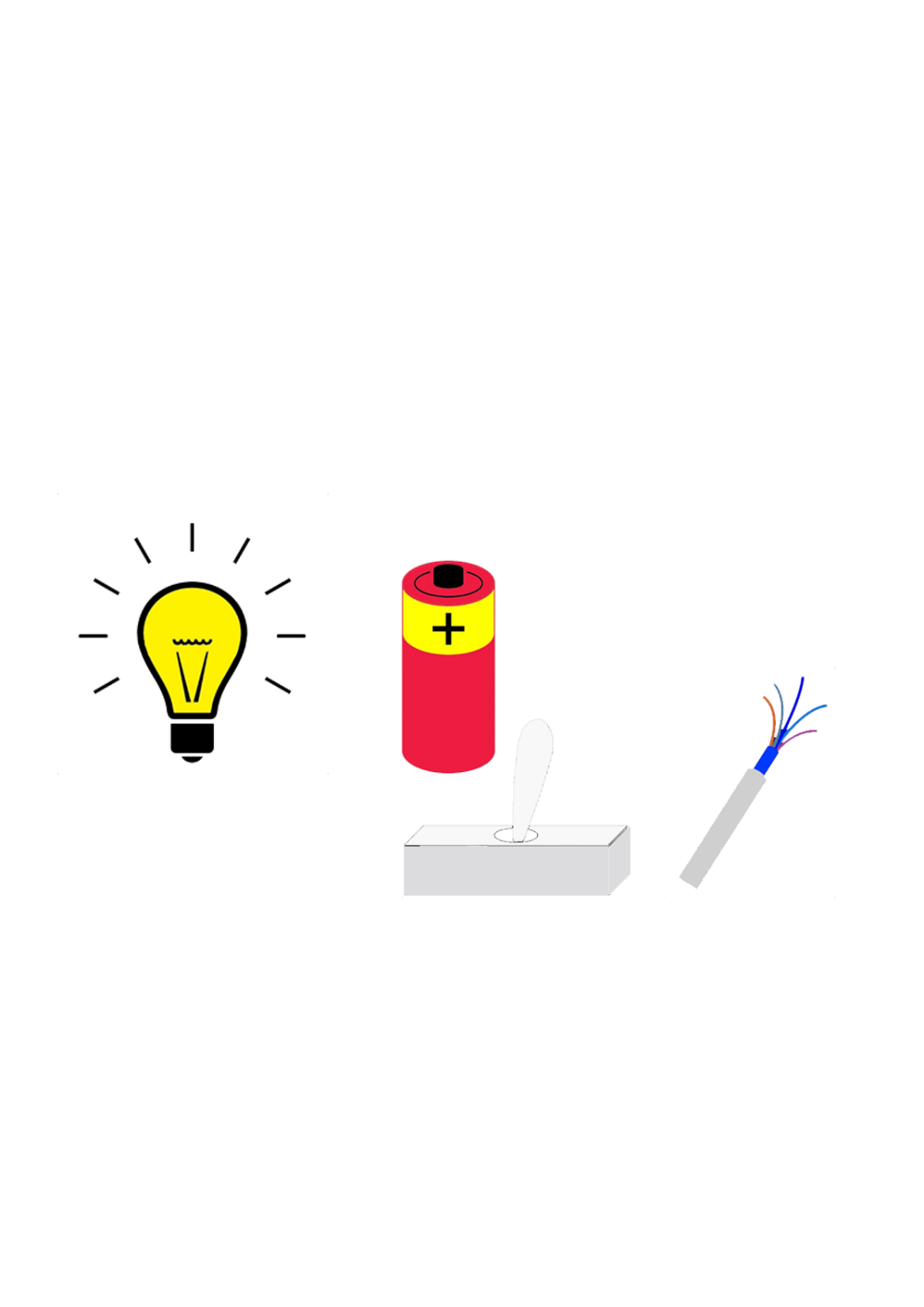 مفتاح كهربائي
جهاز  كهربائي
أسلاك كهربائية
مولد طاقة ( بطارية)
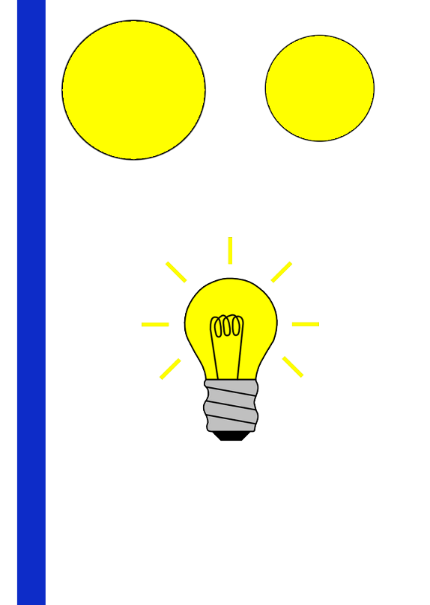 وزارة التربية والتعليم – 2020م                                                                                                                                                               التصميم والتقانة – الصف الثالث الإبتدائي- وحدة الإنارة
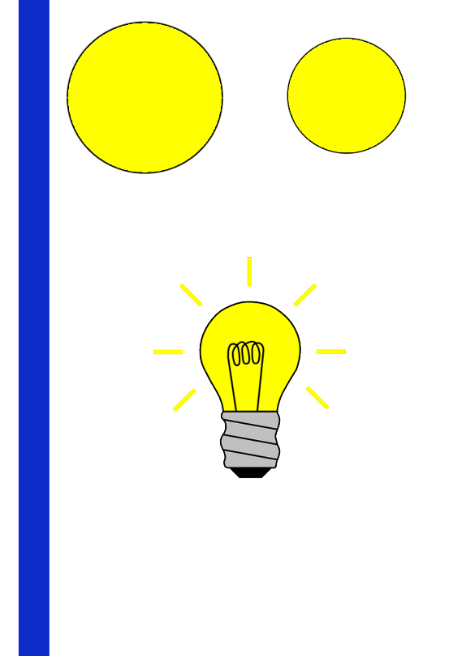 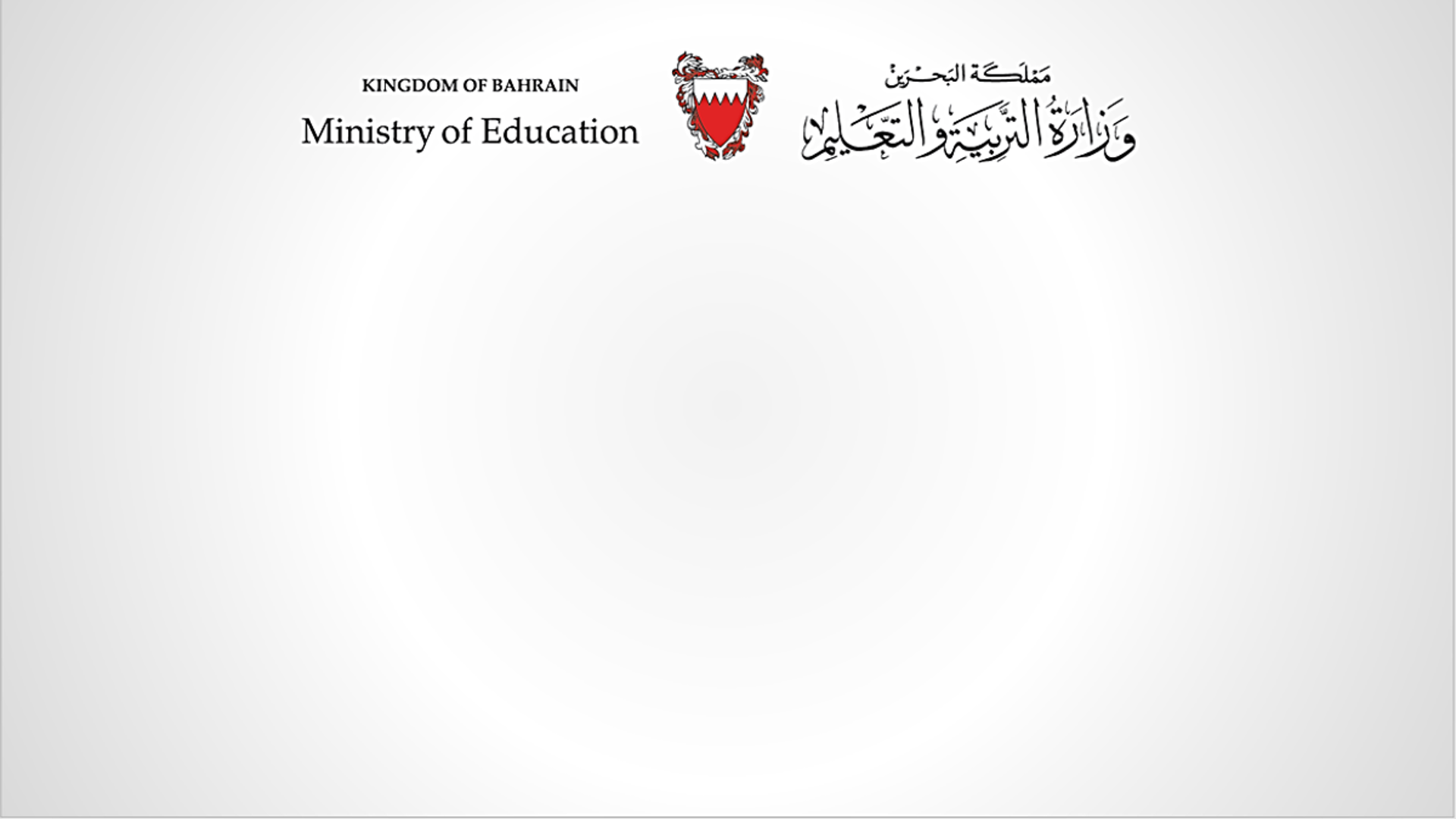 نشاط موجه
بناء دائرة إنارة مصباح
نشاط (1)
(انظر الكتاب صفحة 17)
الهدف3: أن يوضح  التلميذ أربع المكونات من  مكونات الدائرة الكهربائية البسيطة ووظيفتها
مكونات الدائرةالكهربائية
بطاريّة
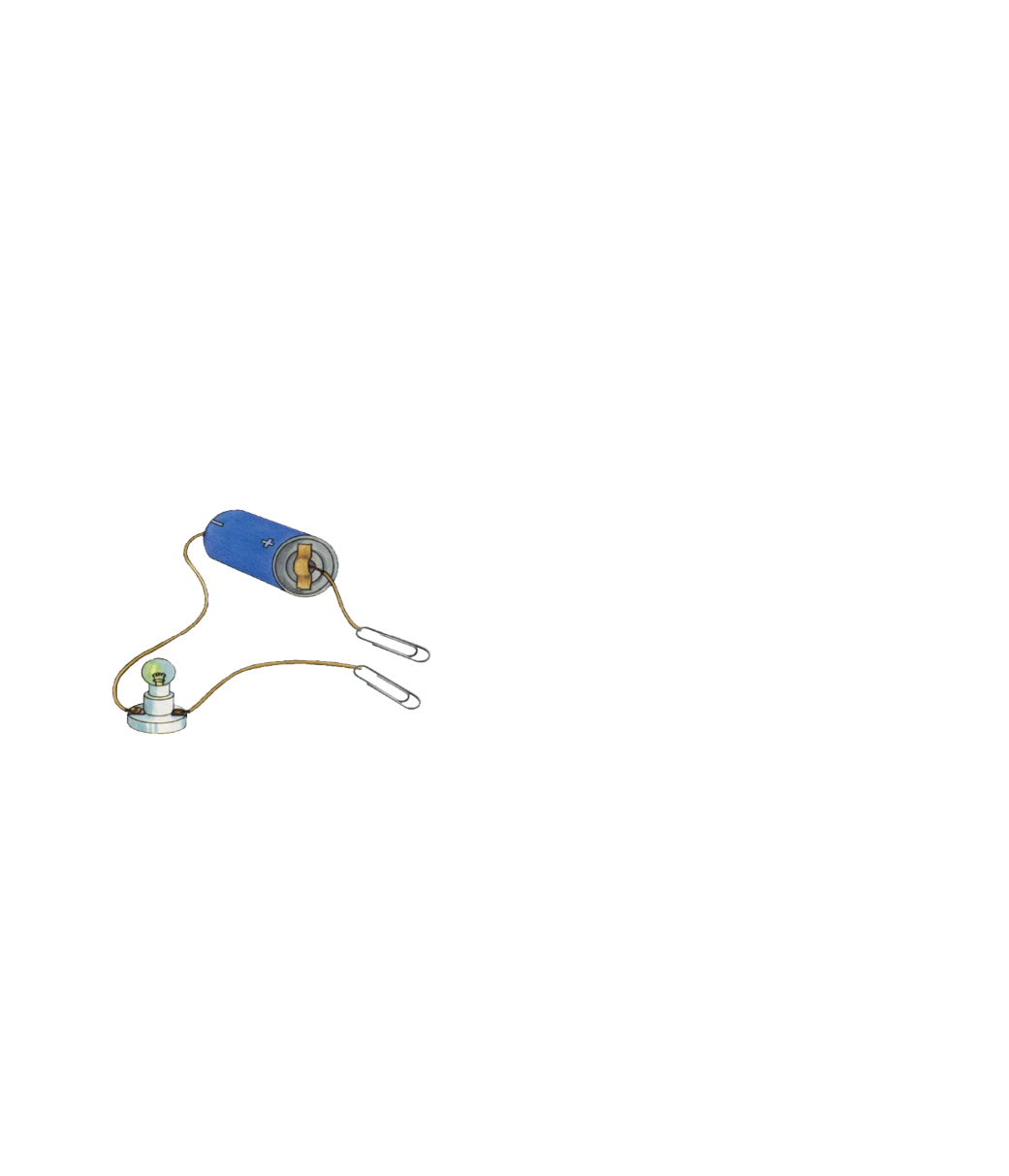 سلكين كهربائيين
مصباح
مشابك ورق
حامل مصباح
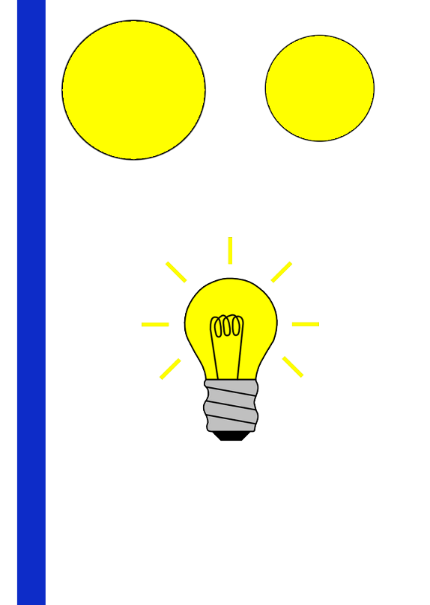 وزارة التربية والتعليم – 2020م                                                                                                                                                               التصميم والتقانة – الصف الثالث الإبتدائي- وحدة الإنارة
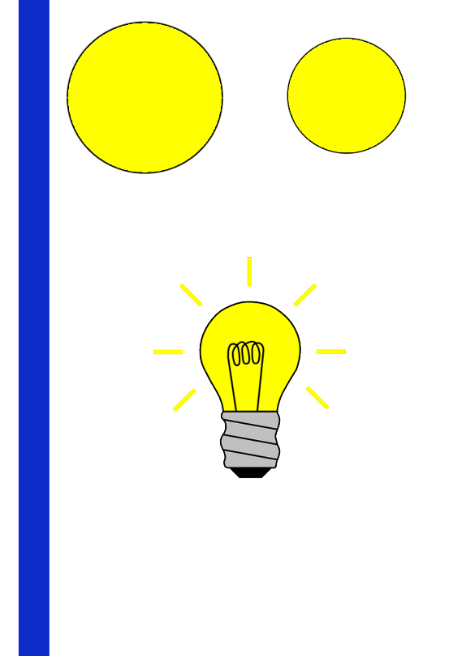 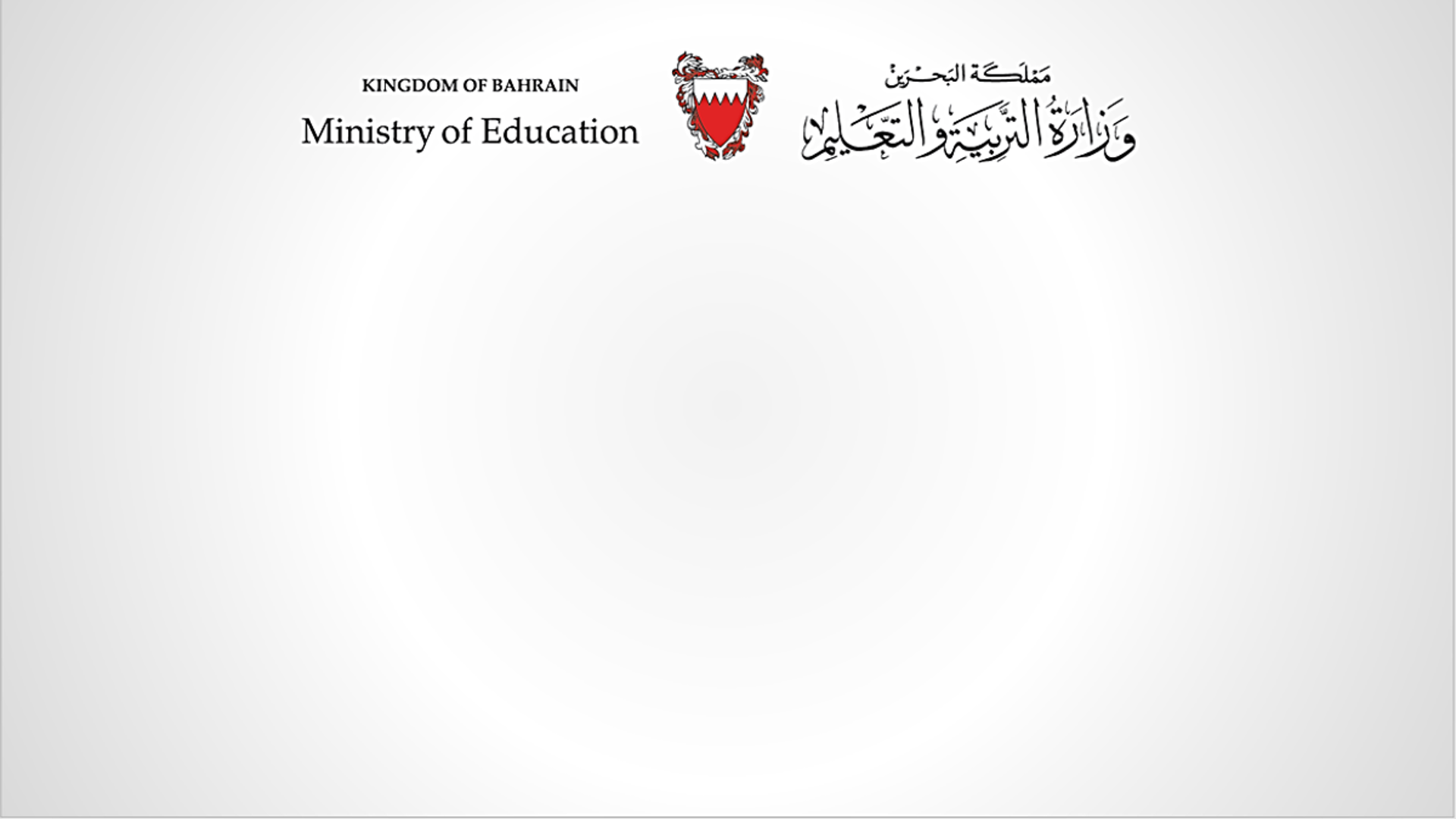 نشاط موجه
بناء دائرة إنارة مصباح
نشاط (1)
(انظر الكتاب صفحة 17)
الهدف3: أن يوضح  التلميذ أربع المكونات من  مكونات الدائرة الكهربائية البسيطة ووظيفتها
تذكر مكونات الدائرةالكهربائية؟
اختبر نفسك :
-----------------
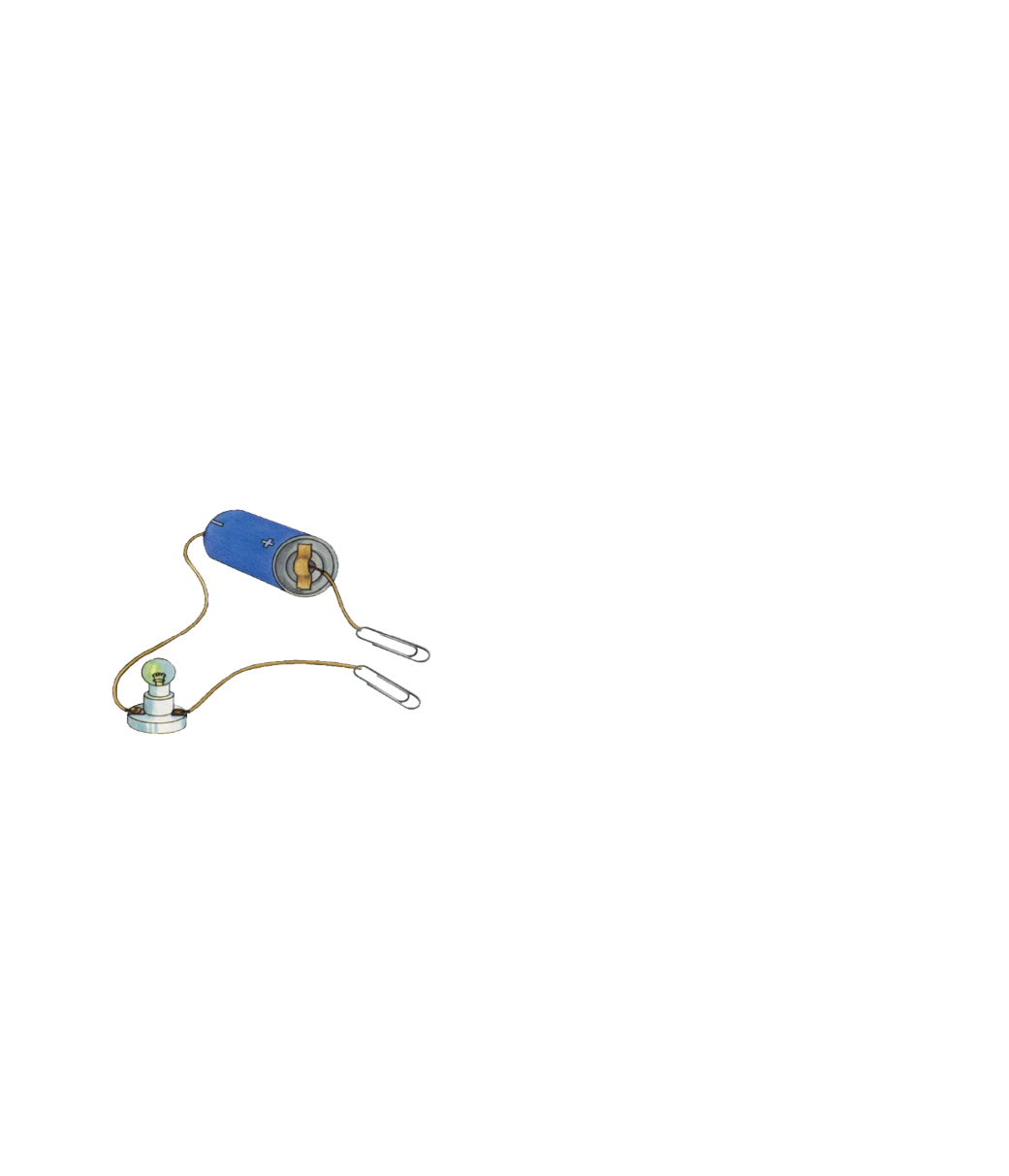 ----------------
----------------
-------------
-----------------------
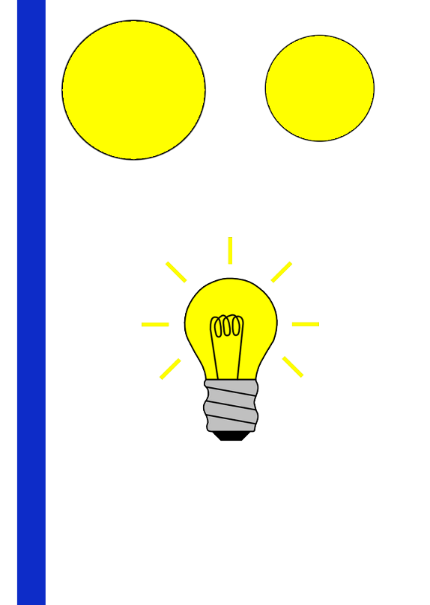 وزارة التربية والتعليم – 2020م                                                                                                                                                               التصميم والتقانة – الصف الثالث الإبتدائي- وحدة الإنارة
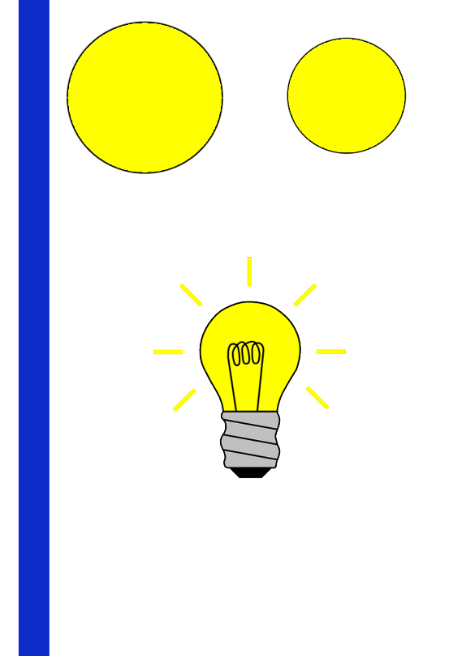 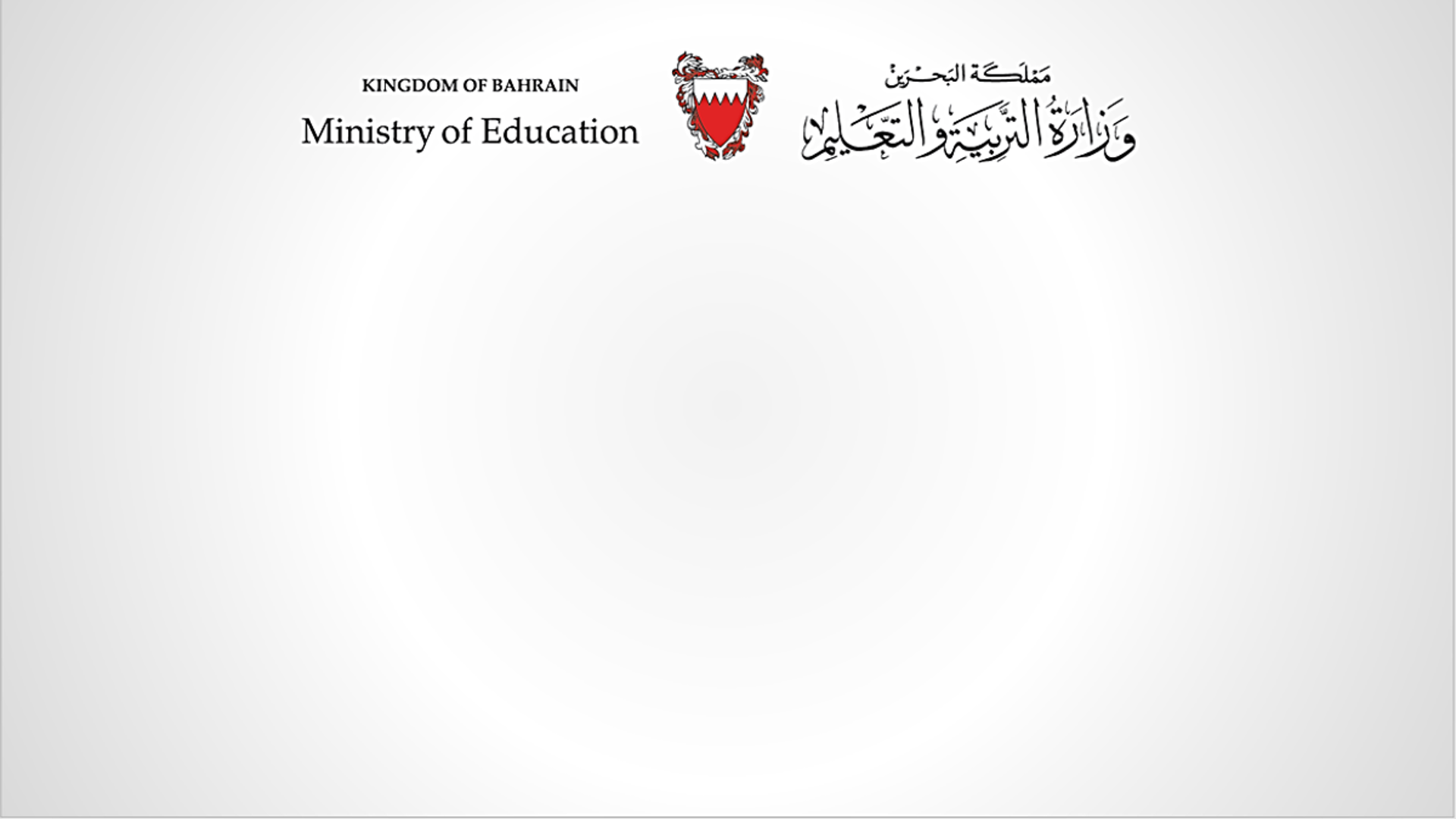 نشاط موجه
بناء دائرة إنارة مصباح
الهدف4: أن يبني التلميذ دائرة إنارة مصباح موظفاً الدائرة الكهربائة البسيطة بطريقة صحيحة.
نشاط (1)
(انظر الكتاب صفحة 17)
اتبع الآن خطوات العمل الموضحة في الفيديو التالي:
طبق عمليا بناء دائرتك الكهربائية الخاصة باتباعك خطوات العمل الموضحة في الفيديو 
( نشاط اختياري عند إمكانية توفر الأدوات وإشراف ولي الأمر)
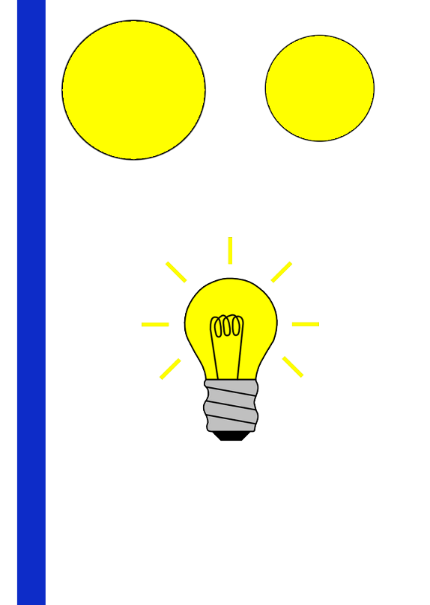 وزارة التربية والتعليم – 2020م                                                                                                                                                               التصميم والتقانة – الصف الثالث الإبتدائي- وحدة الإنارة
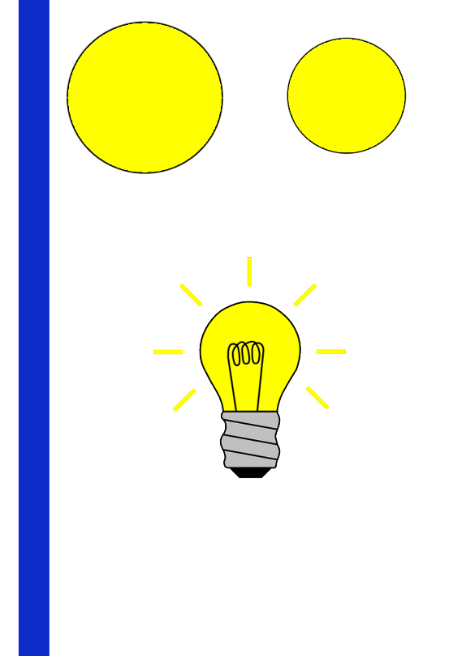 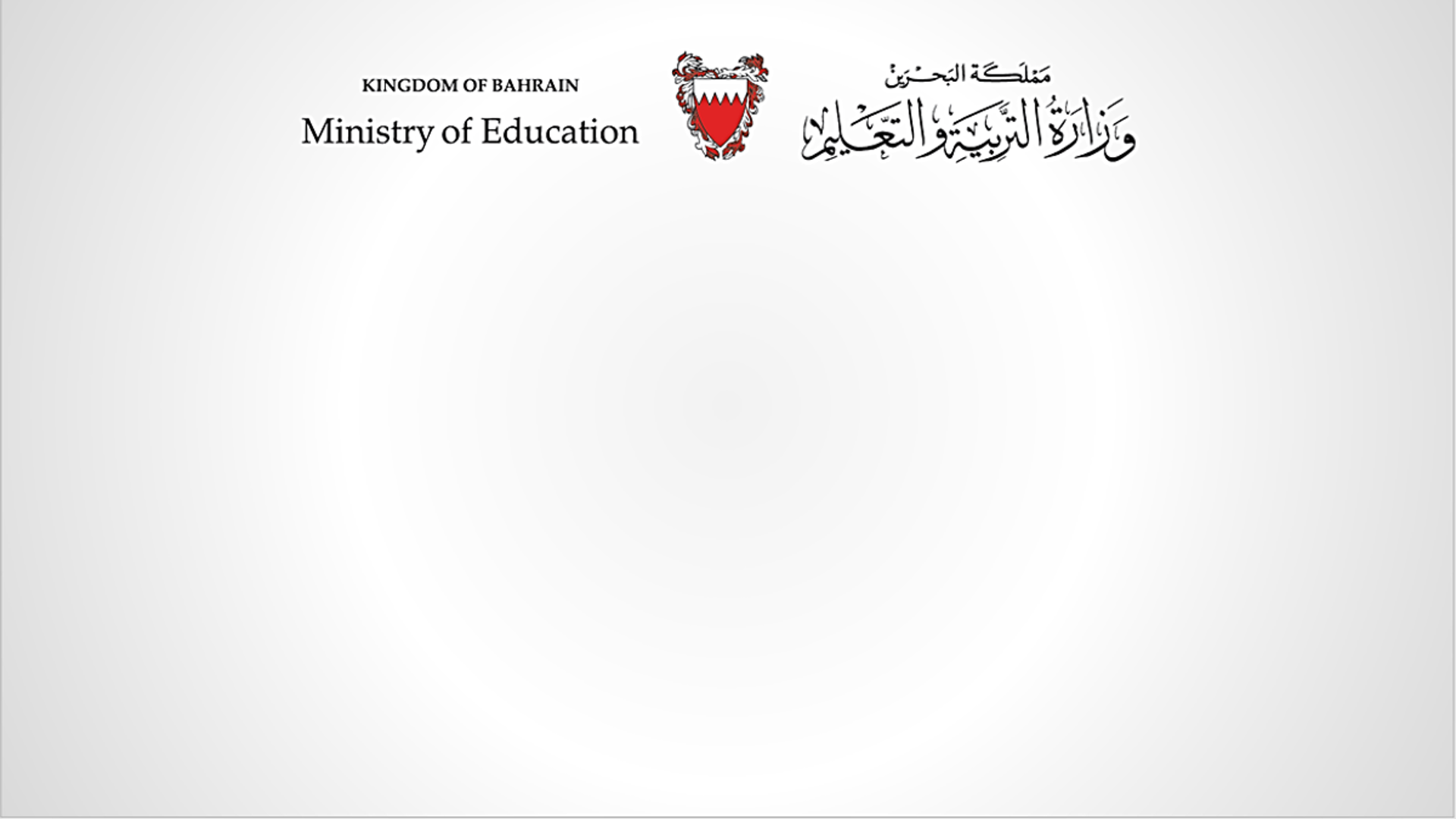 نشاط موجه
بناء دائرة إنارة مصباح
الهدف4: أن يبني التلميذ دائرة إنارة مصباح موظفاً الدائرة الكهربائة البسيطة بطريقة صحيحة.
نشاط (1)
(انظر الكتاب صفحة 17)
الآن افتح الكتاب صفحة 18 وقم بكتابة ملاحظاتك حول هذا النشاط مجيباً على مايلي:
مالذي بحسب رأيك جعل المصباح ينير؟
...................................................................................................................
كيف يمكنك إطفاء المصباح الكهربائي في الدائرة؟
...................................................................................................................
هل الطريقة التي اتبعتها في تشغيل المصباح مناسبة؟ ولماذا؟
...................................................................................................................
ماذا تقترح لكي يصبح تشغيل الدائرة أكثر سهولة و أماناً؟
...................................................................................................................
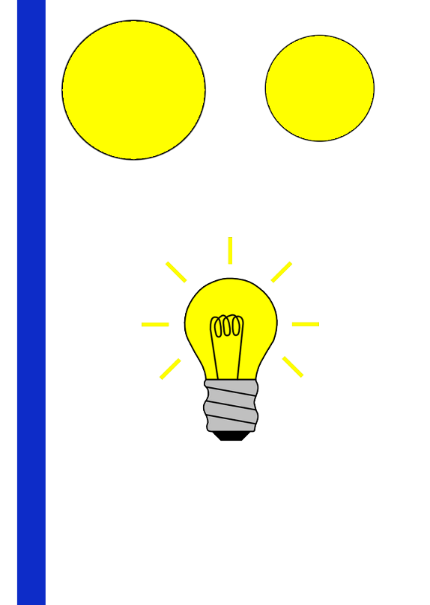 وزارة التربية والتعليم – 2020م                                                                                                                                                               التصميم والتقانة – الصف الثالث الإبتدائي- وحدة الإنارة
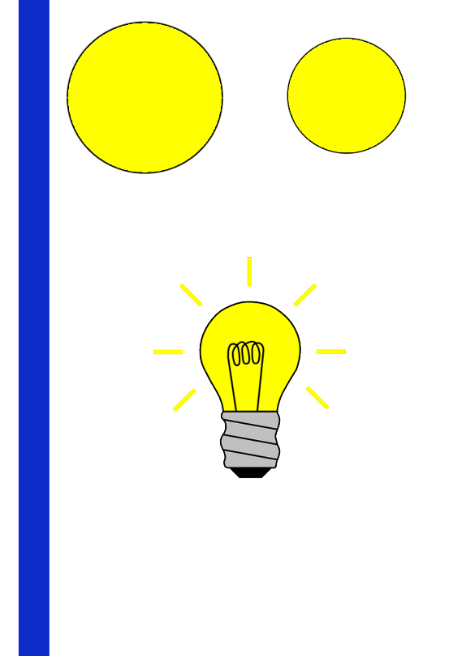 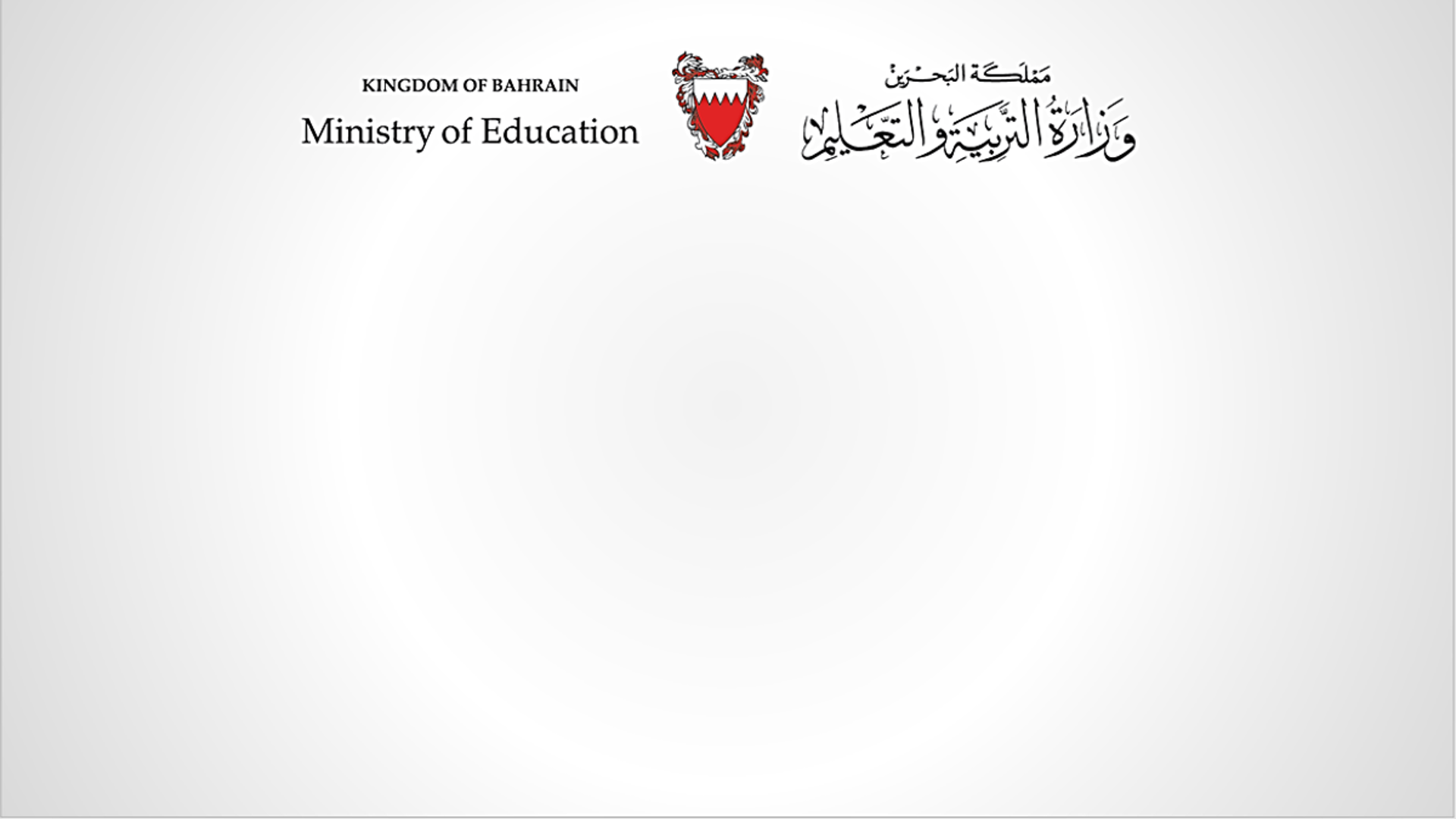 نشاط موجه
بناء دائرة إنارة مصباح
الهدف4: أن يبني التلميذ دائرة إنارة مصباح موظفاً الدائرة الكهربائة البسيطة بطريقة صحيحة.
نشاط (1)
(انظر الكتاب صفحة 17)
الآن افتح الكتاب صفحة 18 وقم بكتابة ملاحظاتك حول هذا النشاط مجيباً على مايلي:
مالذي بحسب رأيك جعل المصباح ينير؟
مرور التيار الكهربائي عند غلق الدائرة الكهريائية يجعل المصباح ينير.
كيف يمكنك إطفاء المصباح الكهربائي في الدائرة؟
فتح الدائرة الكهربائية فلا يمر التيار الكهربائي في الدائرة المقطوعة .
3.      ماذا تقترح لكي يصبح تشغيل الدائرة أكثر سهولة و أماناً؟
وضع مفتاح كهربائي .
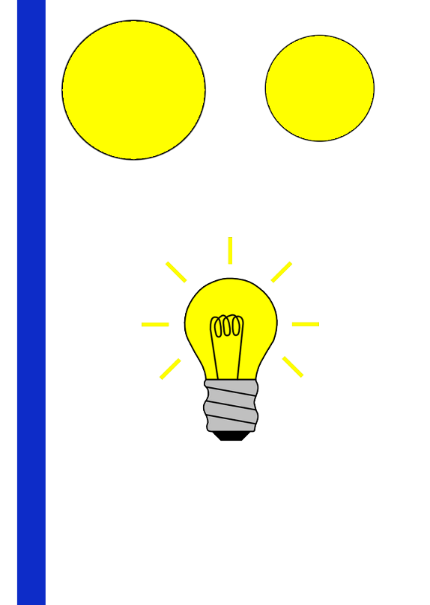 وزارة التربية والتعليم – 2020م                                                                                                                                                               التصميم والتقانة – الصف الثالث الإبتدائي- وحدة الإنارة
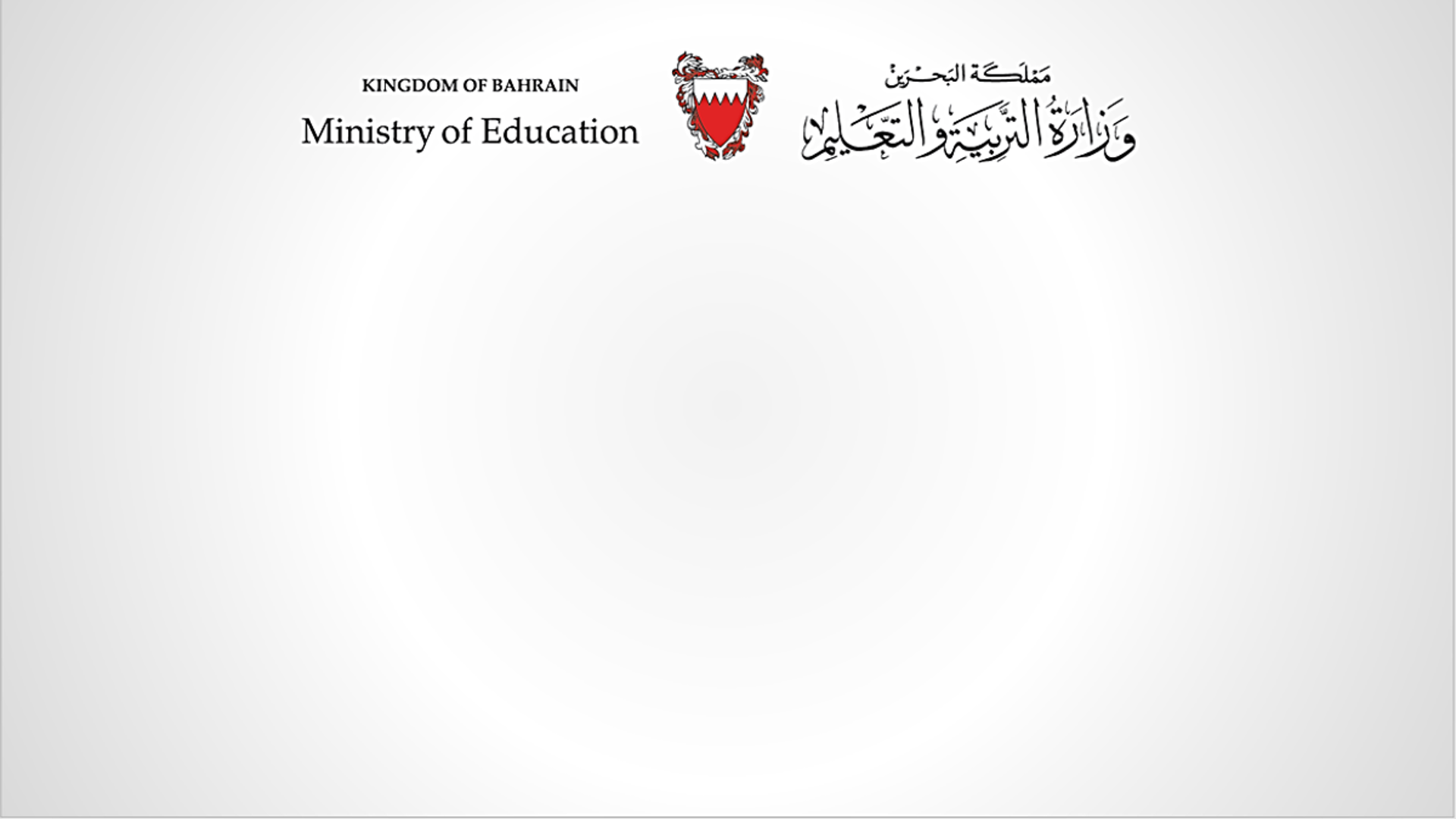 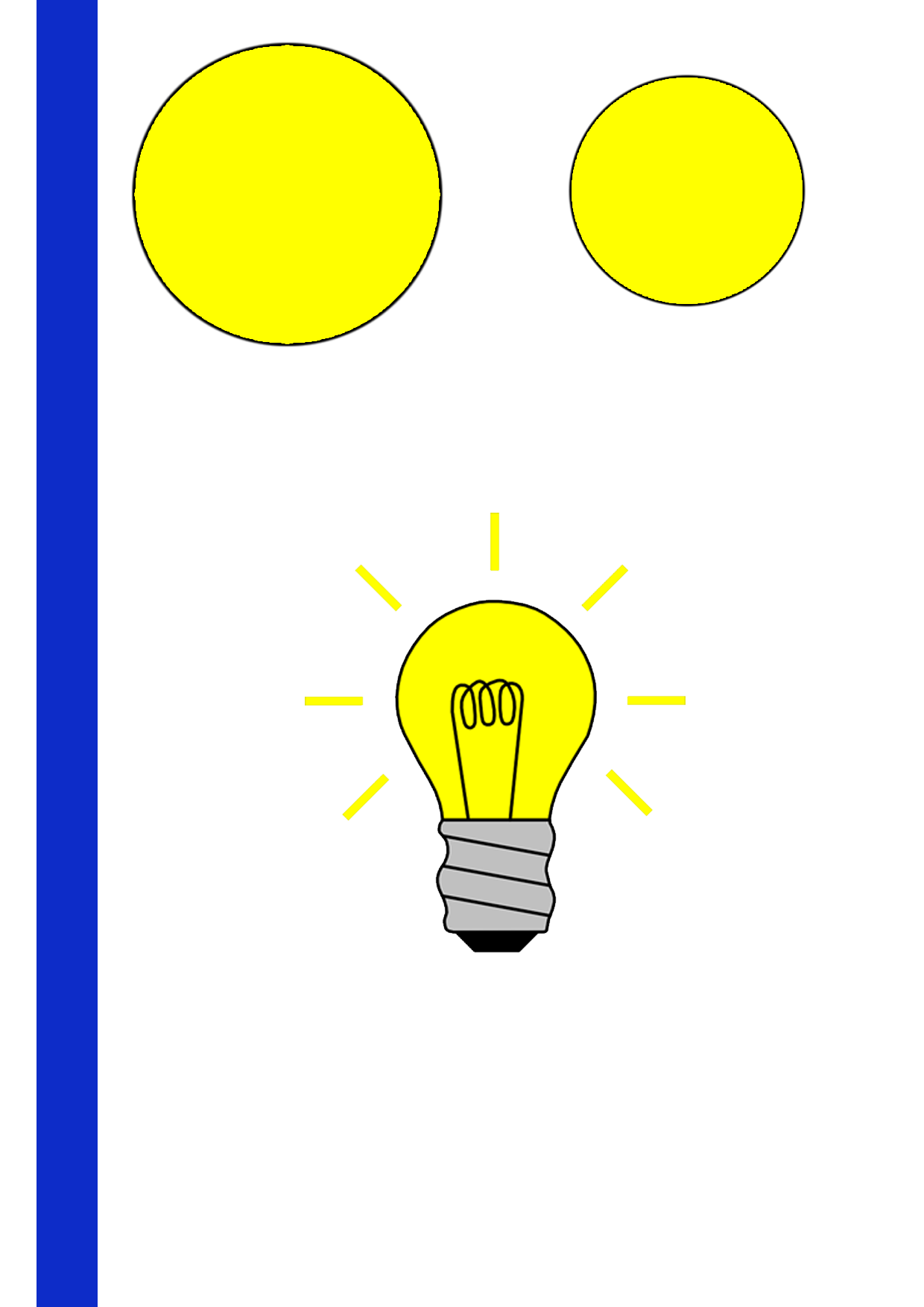 نهاية الدرس الأول 
متمنين لكم التفوق و النجاح 
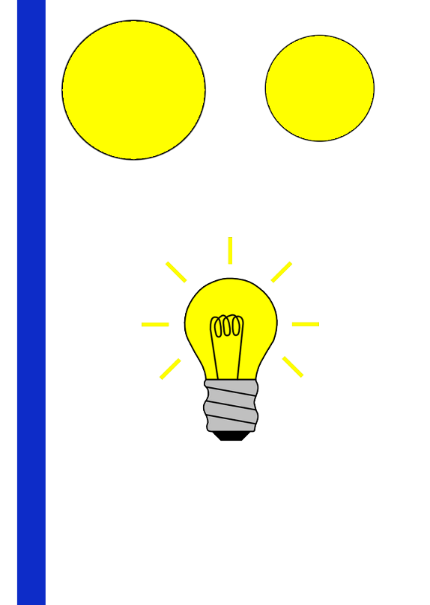 وزارة التربية والتعليم – 2020م                                                                                                                                                               التصميم والتقانة – الصف الثالث الإبتدائي- وحدة الإنارة